A Theory
Talk 7
Communications Law
Allard School of Law, UBC
Fall 2023
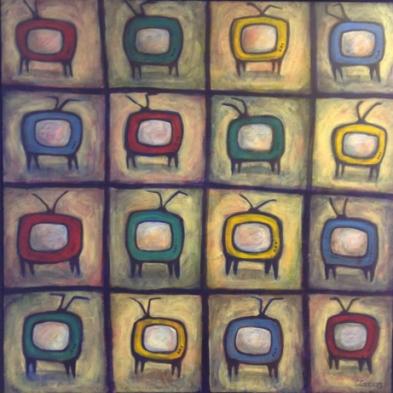 Jon Festinger K.C.
Allard Law of Law, UBC
QMUL School of Law (CCLS)
Of Counsel, chandler, fogden, lyman
https://commlaw.allard.ubc.ca/
Permission to Record?
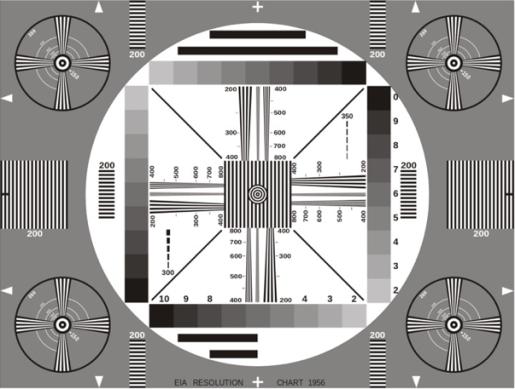 I would like to acknowledge that we are situated on the 
traditional, ancestral, unceded territory of the Musqueam people.
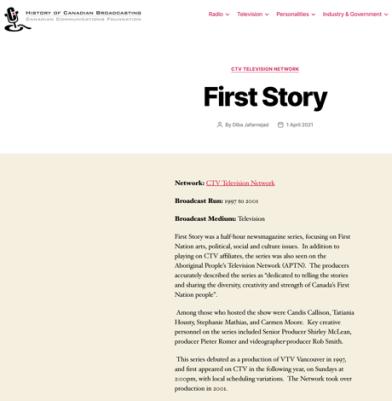 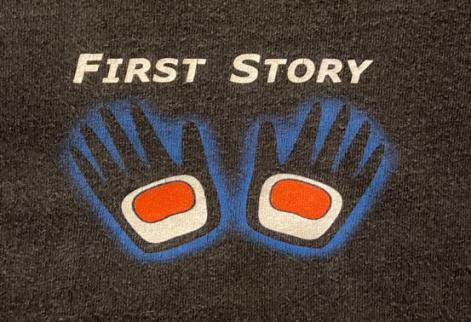 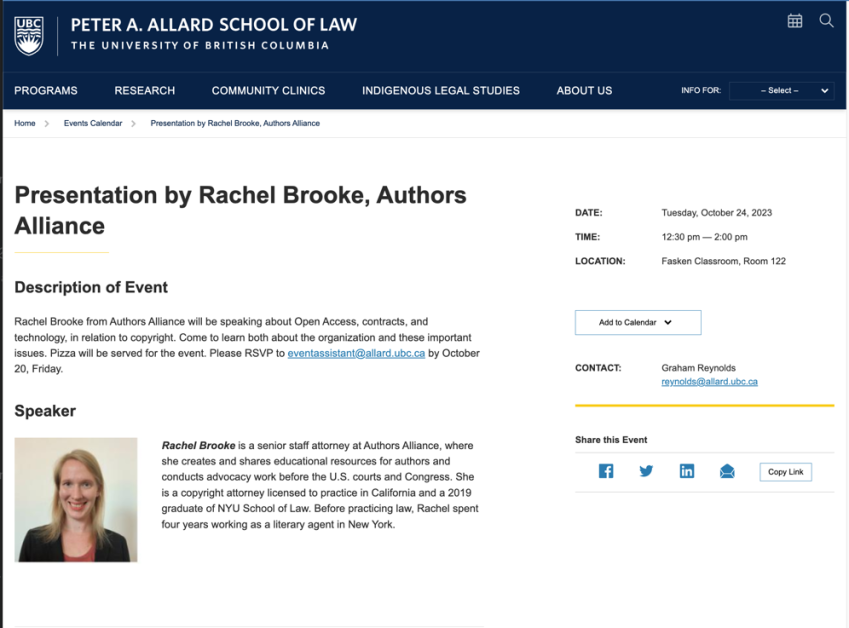 Group Presentation
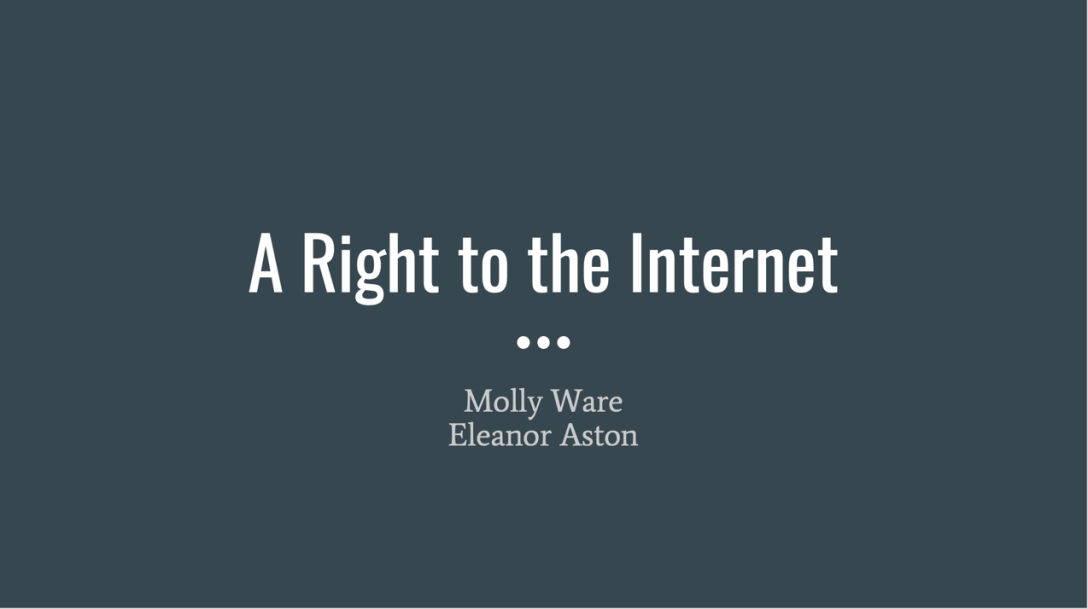 Logistics
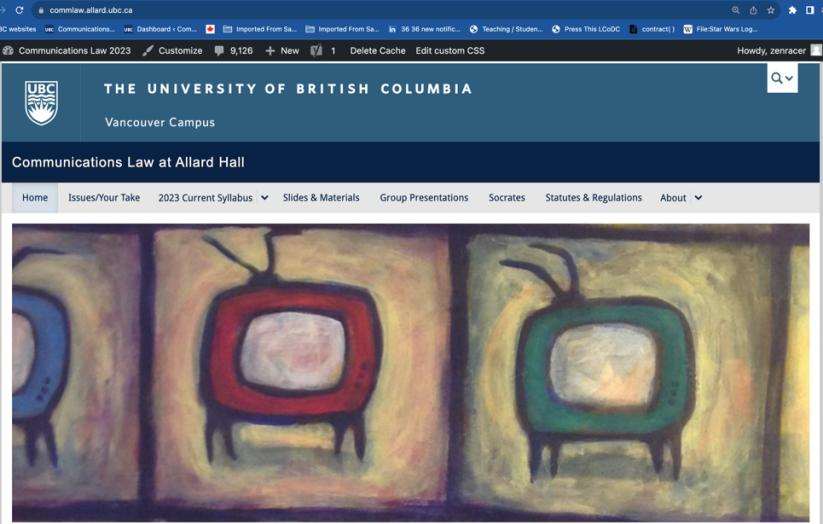 https://commlaw.allard.ubc.ca/
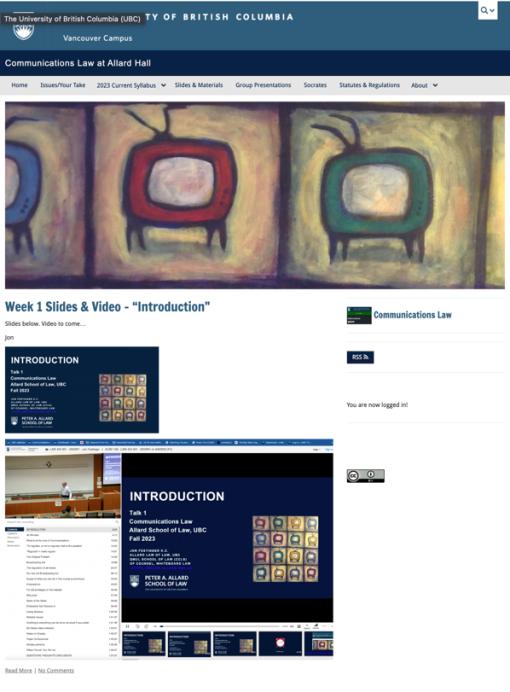 For full privileges on the website
1. Please create an account at http://cms.ubc.ca/ using your CWL.
2. Once you create an account and sign in at http://cms.ubc.ca/ you can click your name in the top right. Half-way down the following page will be your WordPress email address.
3. Send me your WordPress email address at jfestinger@telus.net or at jon.Festinger@ubc.ca
4. Then, I will invite you to participate with authoring privileges via your WordPress email address.
Why post?
Engaging and engaging others is the key.
Because you don’t love speaking up in class.
Because you just saw something, and you’ll never remember it unless you post it now.
Please sign your name to your post
“Living” Syllabus
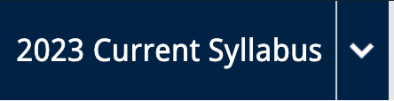 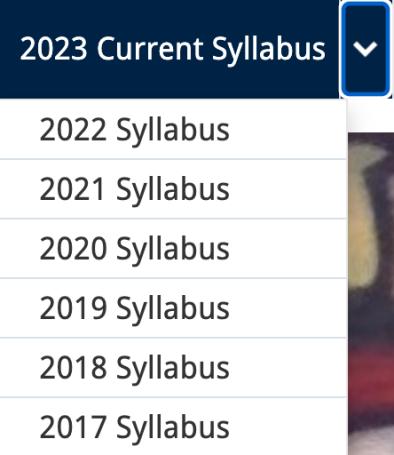 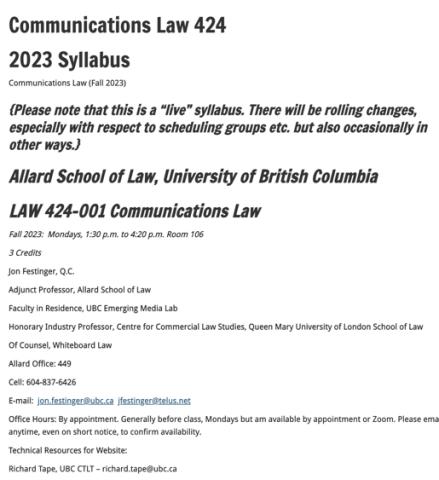 Website issues…
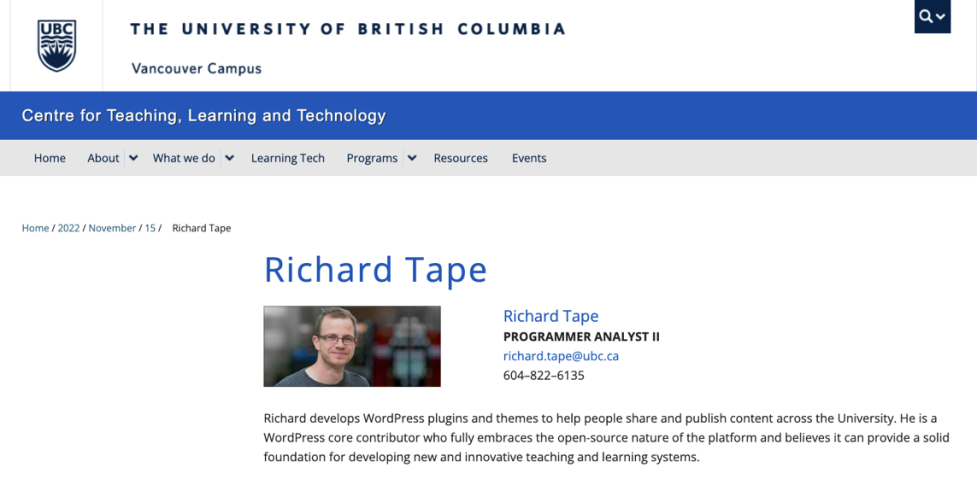 Anything & everything can be 
done via email if you prefer
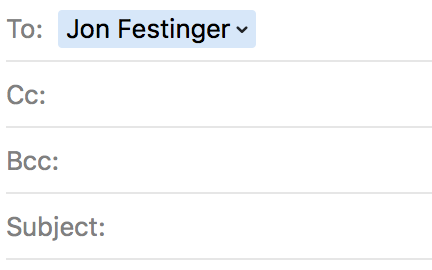 Notes on Grades
Scale-down tendency (ok, after 30 years it’s more than a tendency…)
Paper is 60%. Participation is 40%. In-class, website, email, presentations, anything you want to do (within reason)…
Presentations: Group or Individual. Engaging your classmates is the key. 
Presentation and paper can be related
Paper Confessional (or what I learned one winter holiday)
Legal/normative reasoning/argument including footnote/bibliography support & Contribution/Move forward  60%
Presentation including layout, headings, grammar, language/writing skills, “tightness”  25%
Topic/Originality/Degree of Difficultly   15%

THIS IS NOT A RUBRIC. IT IS A  SELF ASSESSMENT.
Will read: drafts…outlines…synopsis……abstracts…etc. 
As late as I can…
Due last day of exams by 4:00 PM.
Send in papers by email. Make sure you get acknowledgment of receipt.
Grades (primarily)
Paper  Quality

Participation  Effort
Office “Hours”: You Tell me
Room 449
Email me jon.Festinger@ubc.ca jfestinger@telus.net 
Text: 
c. 604-837-6426
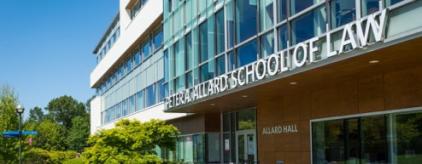 QUESTIONS
THOUGHTS
 DISCUSSION
Humour of the Week
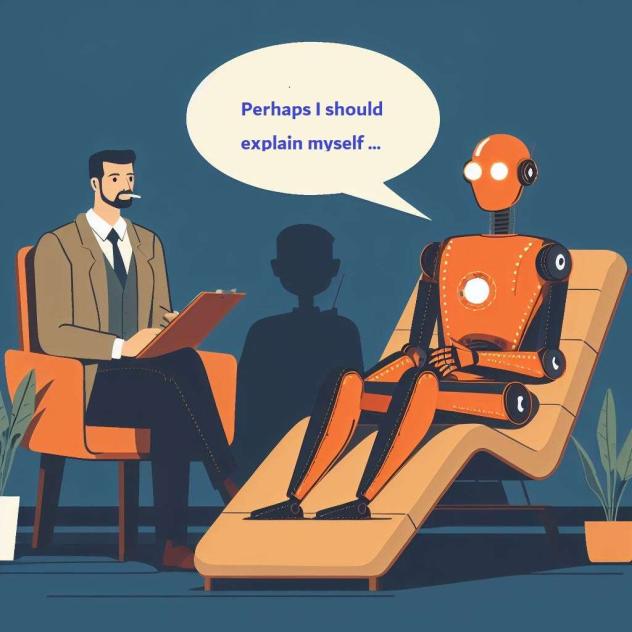 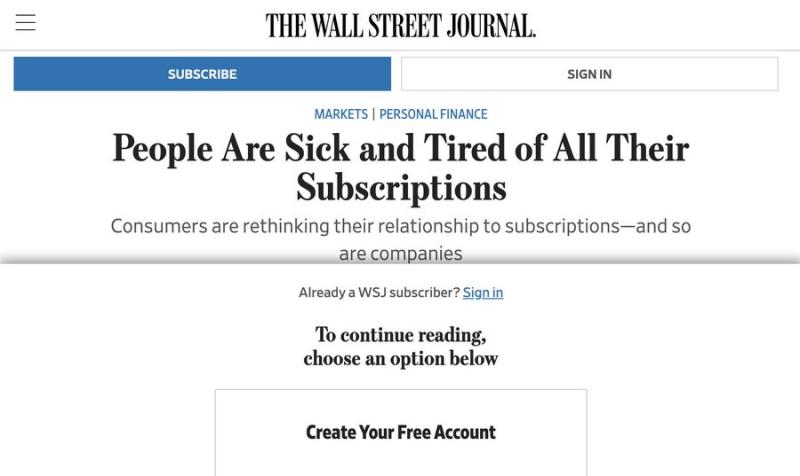 QUESTIONS
THOUGHTS
 DISCUSSION
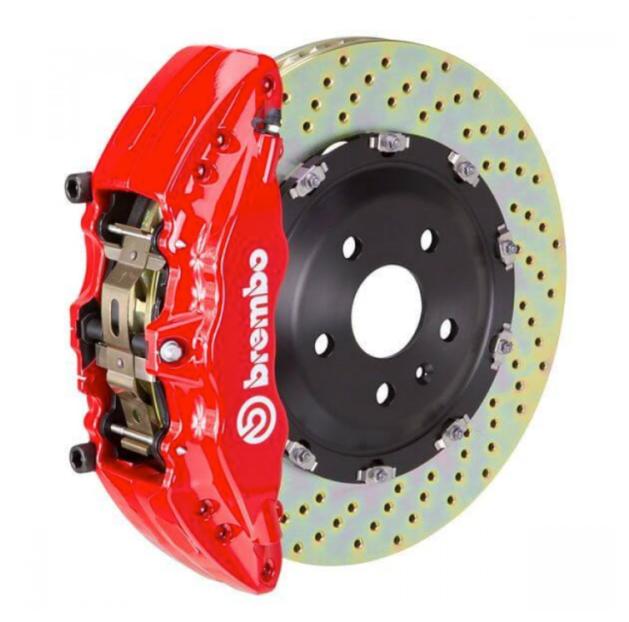 A Theory of Future Media?…
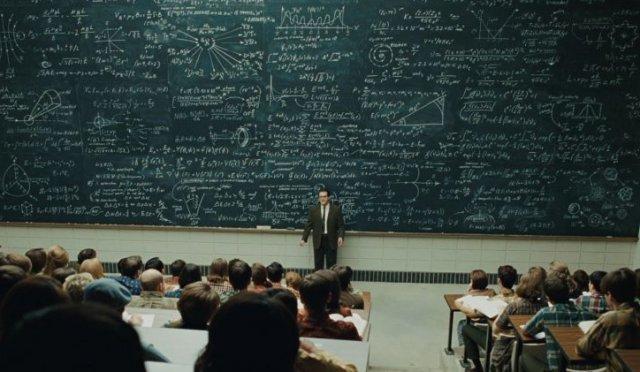 Sub Nom: 
THE END OF 
ENTERTAINMENT 
(as we know it)
Perspective
Aligning Vectors
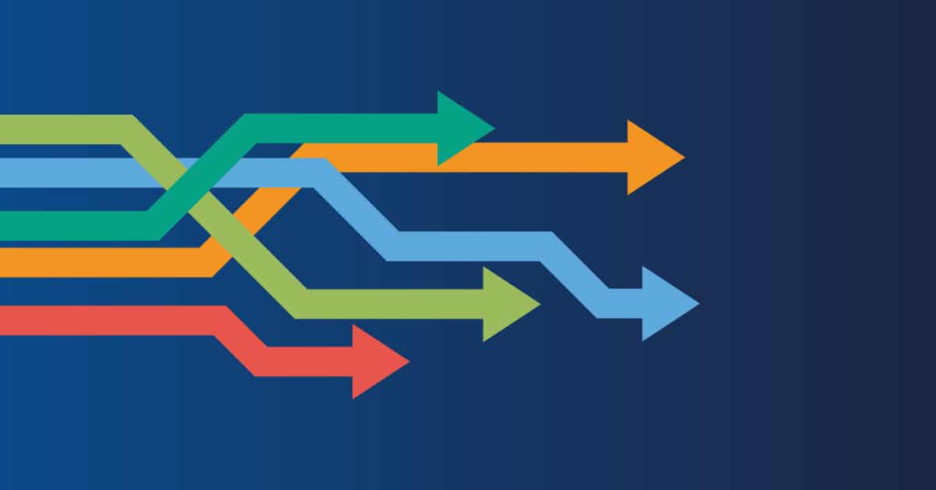 Vectors 1: 
A. Everyone is a creator.
B. Everyone is a story.
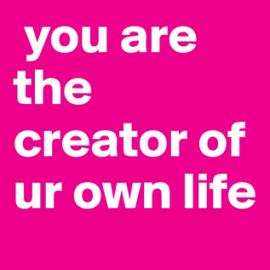 Deeply rooted…
Genesis 1:
So, God created humankind 
in the image of God…
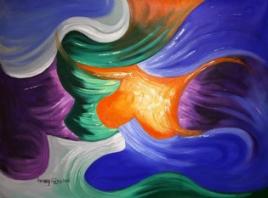 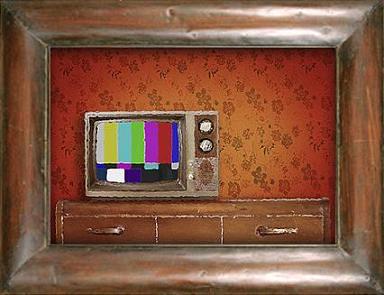 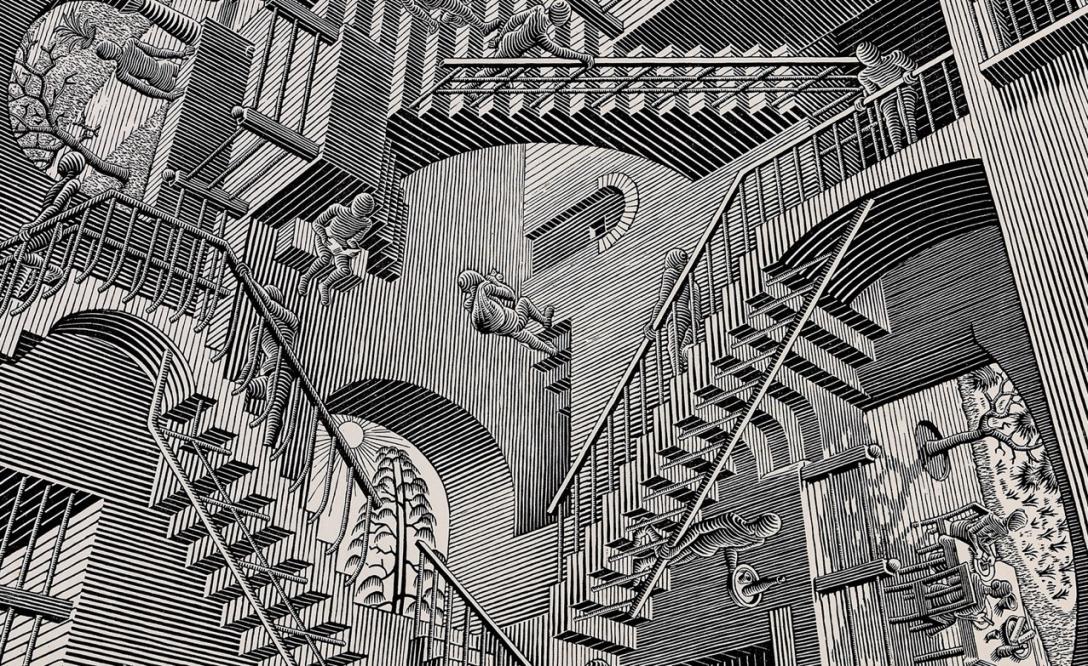 *Footnote to Vectors 1
Can A.I. ever create?
Do we really create?
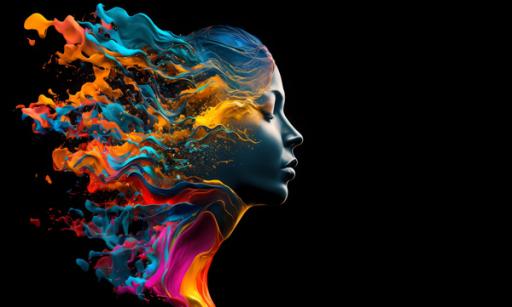 Vectors 2: 
A. We are not the same.
B. We are diverse.
C. We interpret the same things differently.
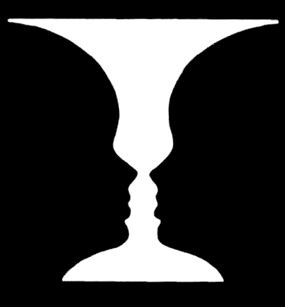 Post-Structuralism
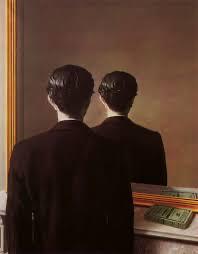 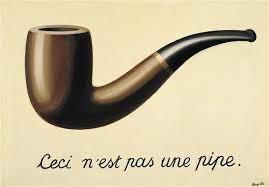 René Magritte
Post-Structuralism encourages/reinforces/represents the value of human agency, choice, & creativity.
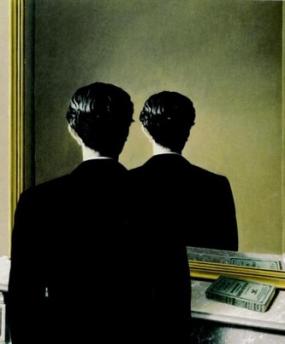 Rene Magritte
“Not to be 
Reproduced”
1937
Post Structuralist consequence – The Streisand EffectLosing control of intended meanings
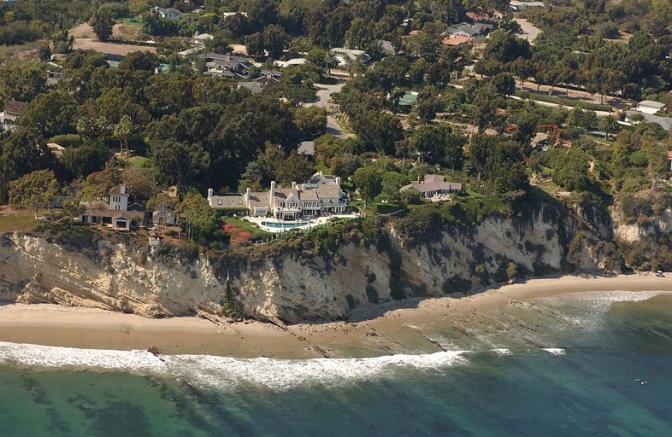 Vector 3: 
Why We Engage With Media
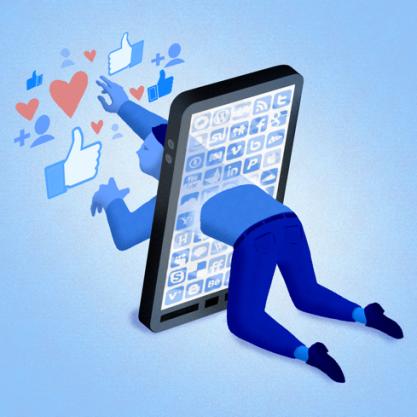 Sub-Theory: 
Self narrative enabled by 
media & entertainment
(raw materials already workshopped)
 Perhaps an antidote to the “realist” 
view of life which can be bleak.
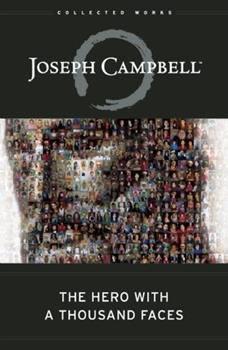 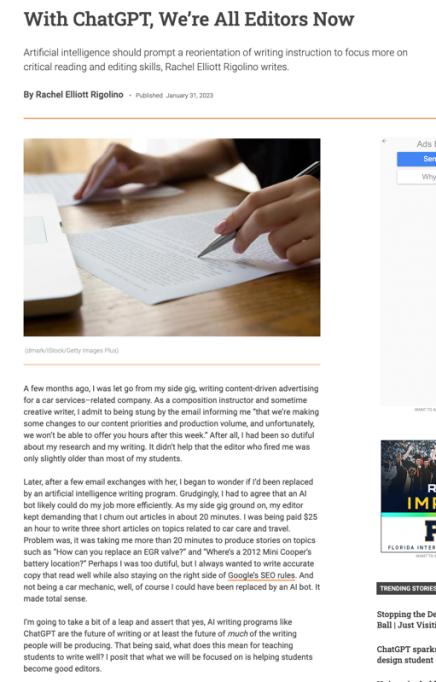 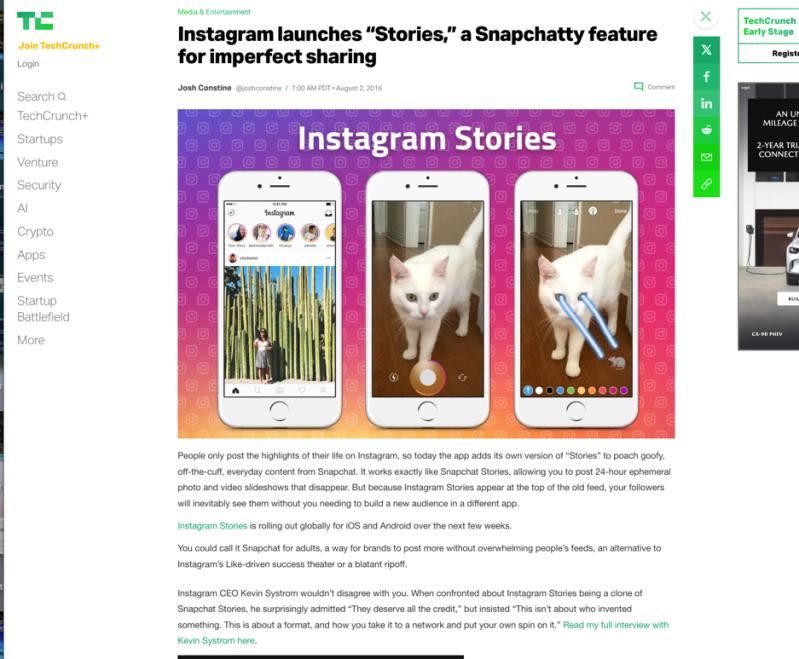 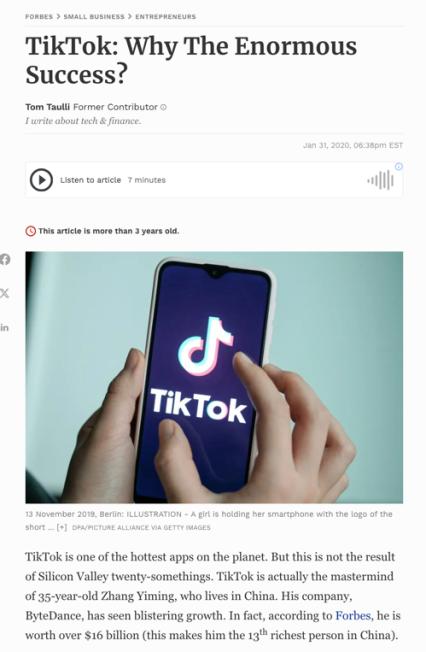 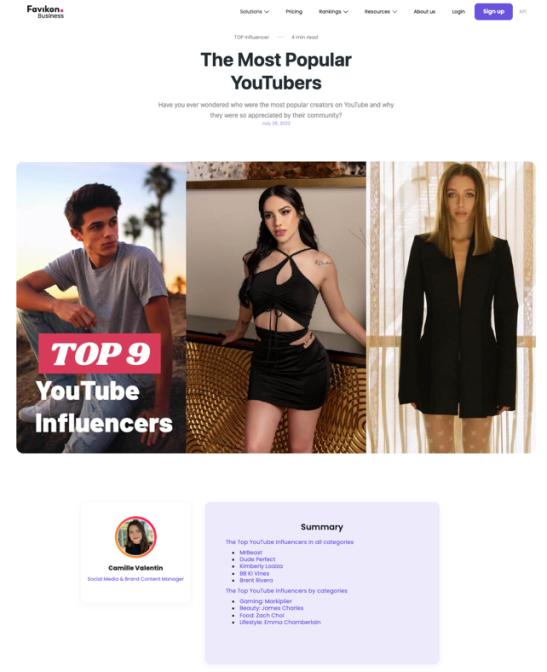 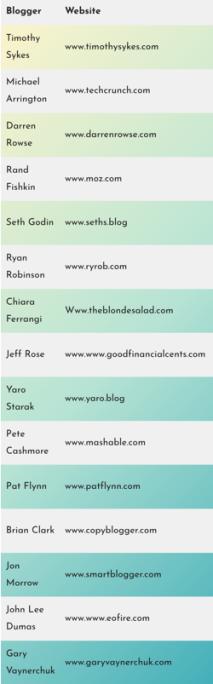 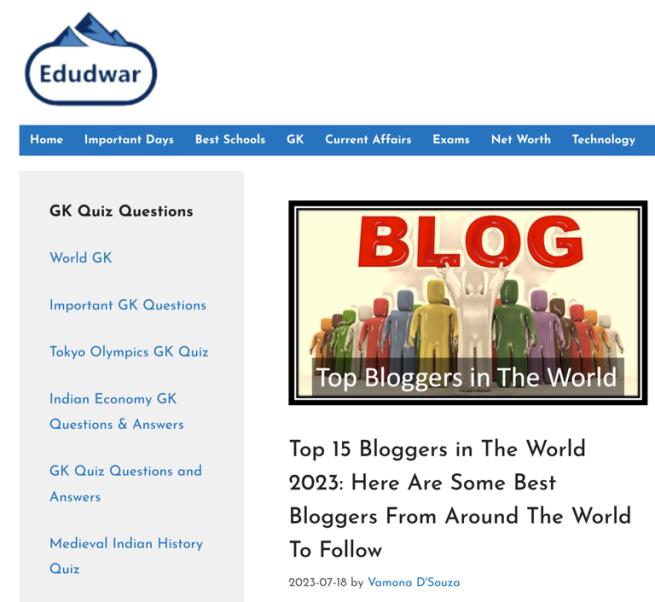 Vectors 4: 
A. Technology Controls Images.
B. Technology Images Control.
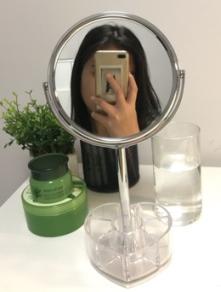 Form Over Substance?
Or an Additional Form of Substance?
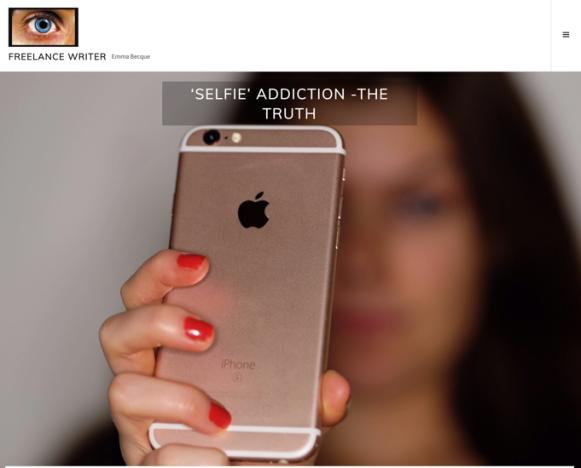 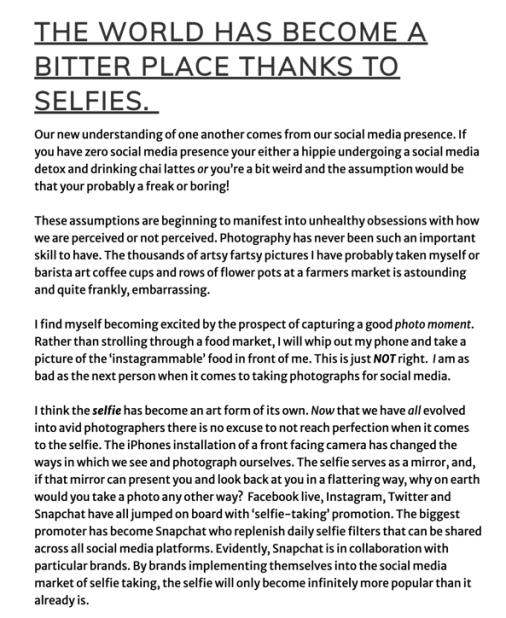 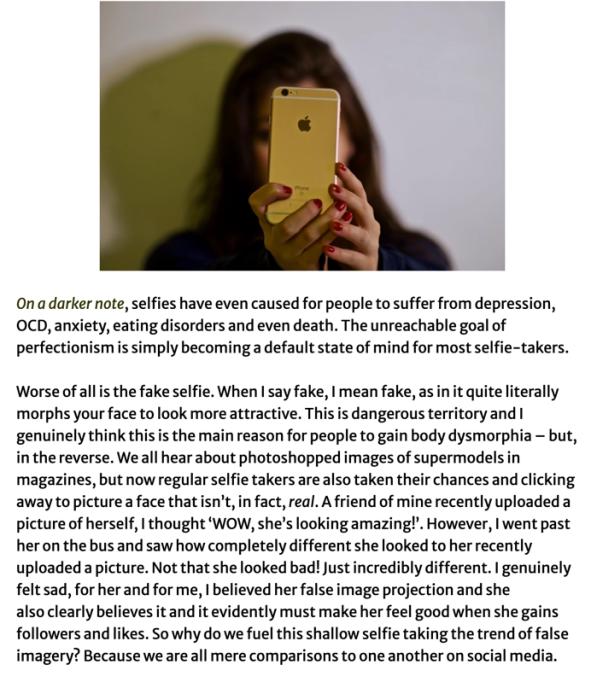 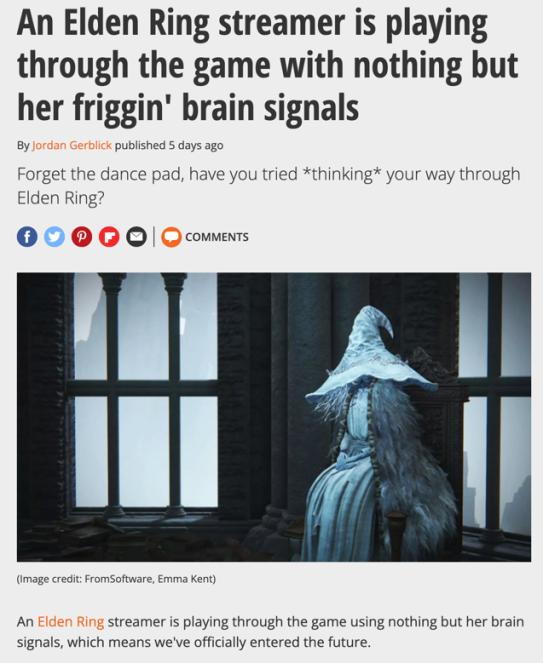 *if it bleeds it leads
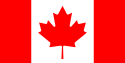 McLuhan – sort of…
“We become what we behold. We shape our tools and then our tools shape us.”


From an article by Father John Culkin about McLuhan: Culkin, J.M. (1967, March 18). “A schoolman’s guide to Marshall McLuhan”. Saturday Review, pp. 51-53, 71-72
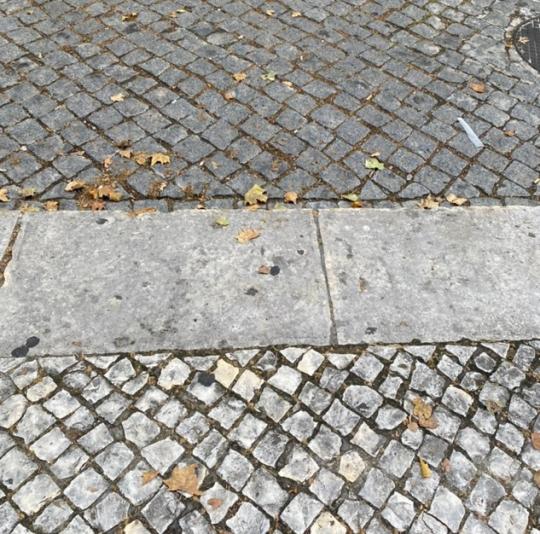 Portugal
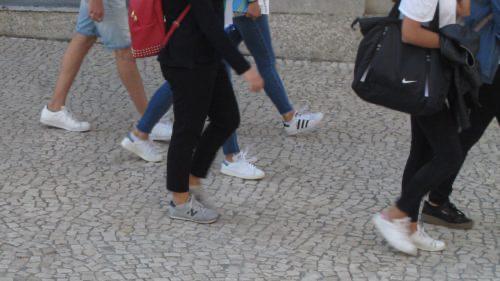 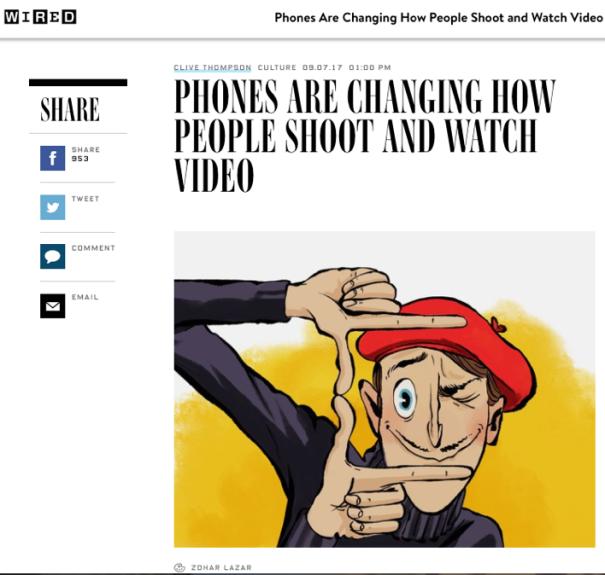 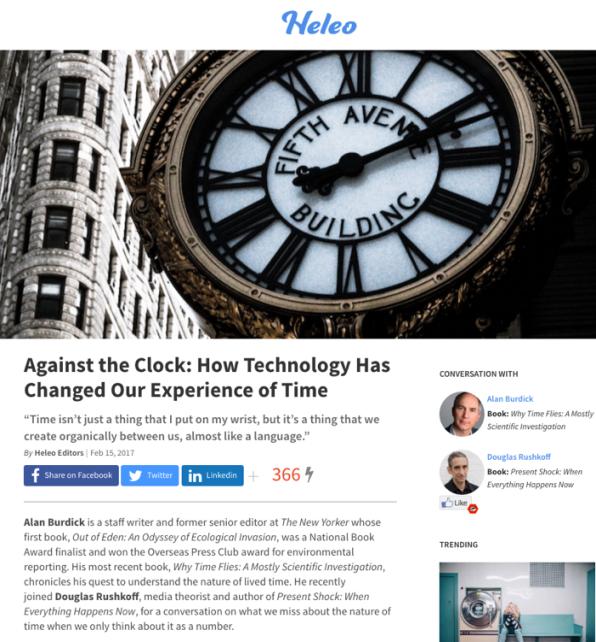 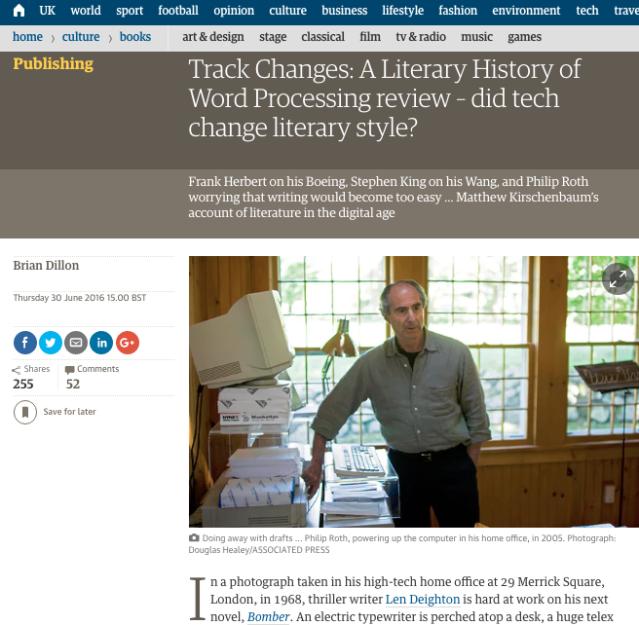 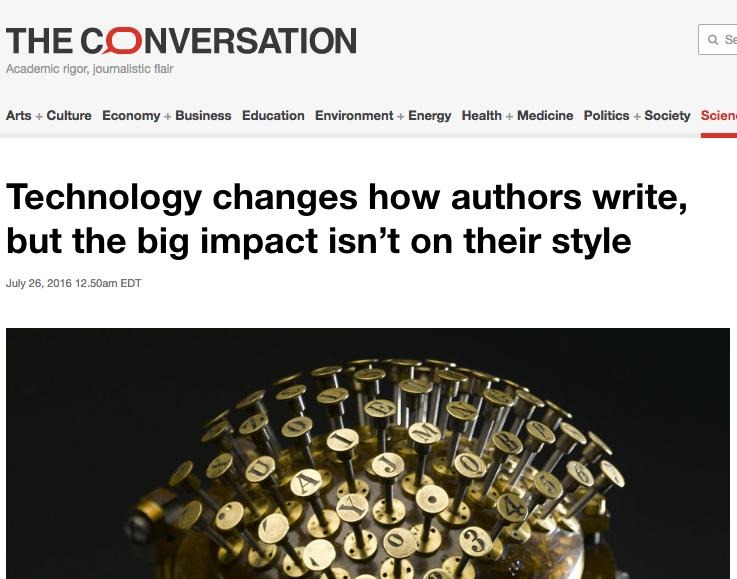 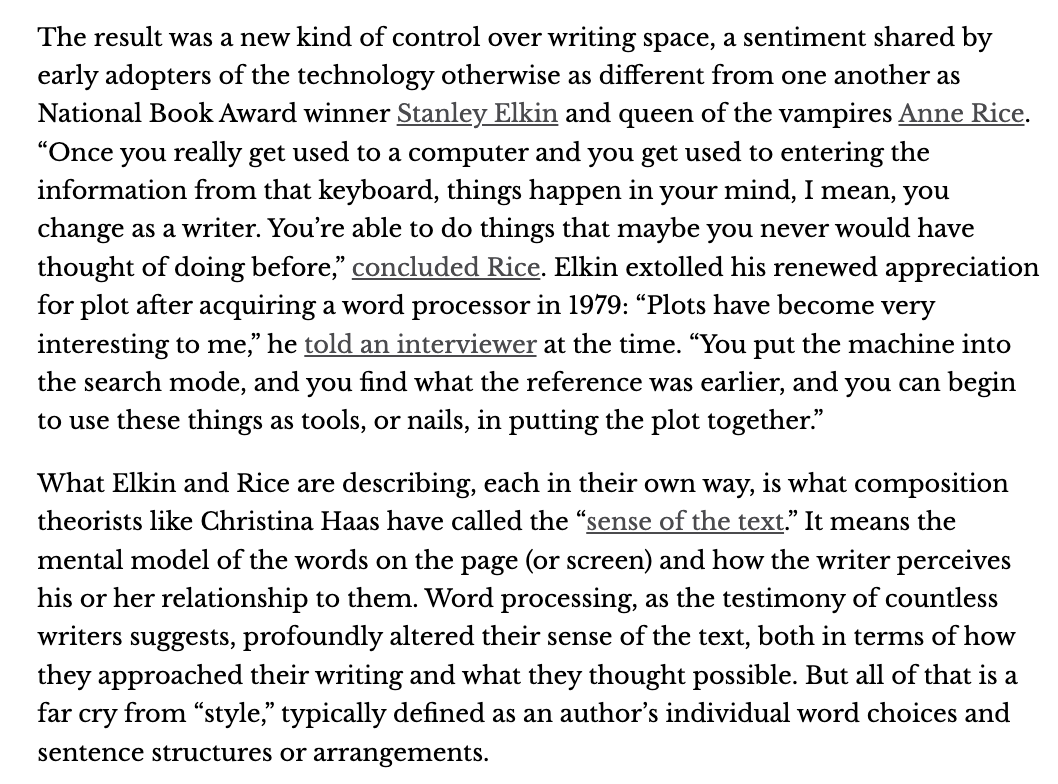 “Technology is a useful servant but a dangerous master.”
Christian Lous Lange, Noble Peace Prize (1921)
“…there is a delicate balance between appropriating new technologies and being appropriated by them.”
Controller as both Metaphor & Reality
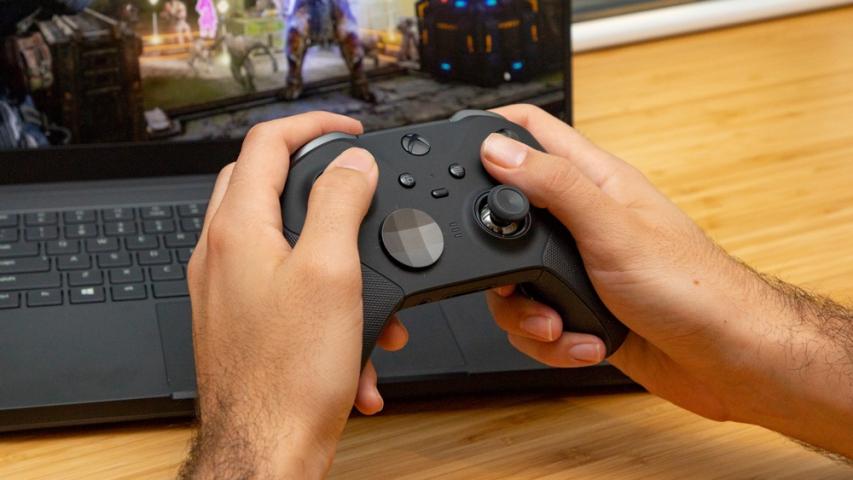 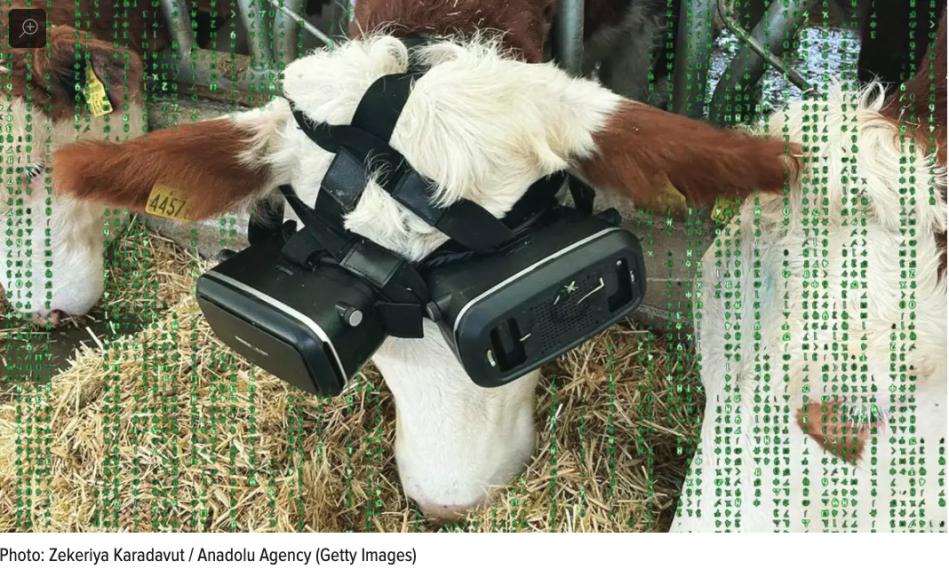 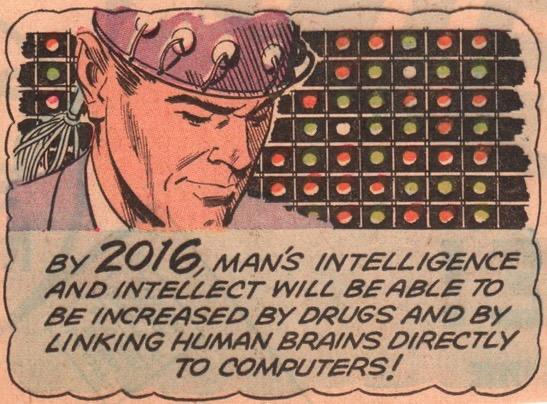 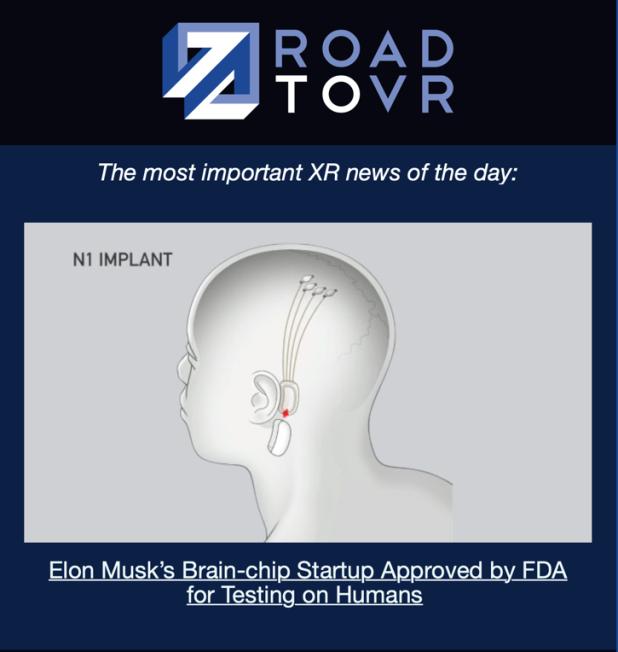 Who/What is
Controlling Who?
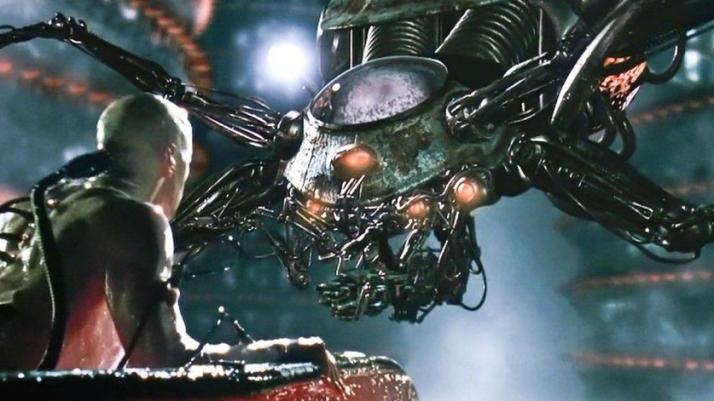 Neo – The Matrix
The illusion of choice…
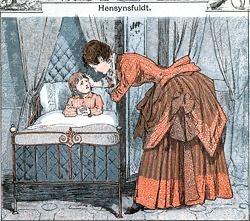 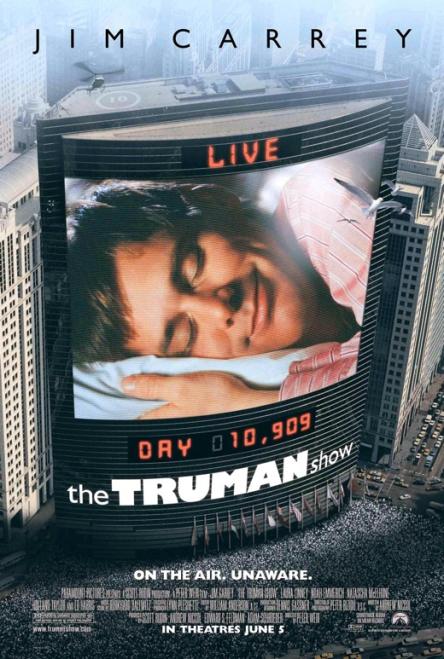 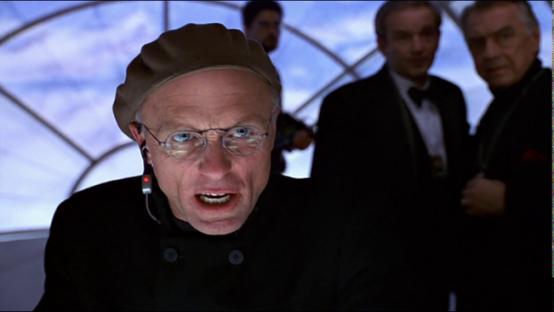 What we can’t see, can hurt us.
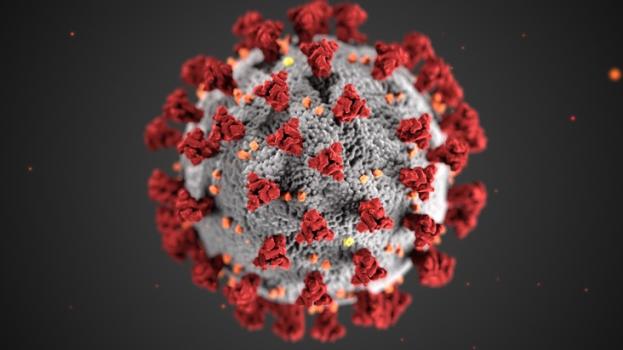 The irony of calling 
traditional news “fake”
from a digital media platform.
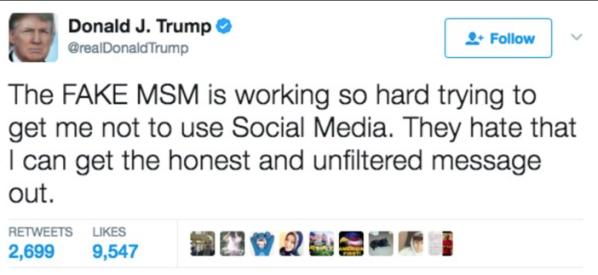 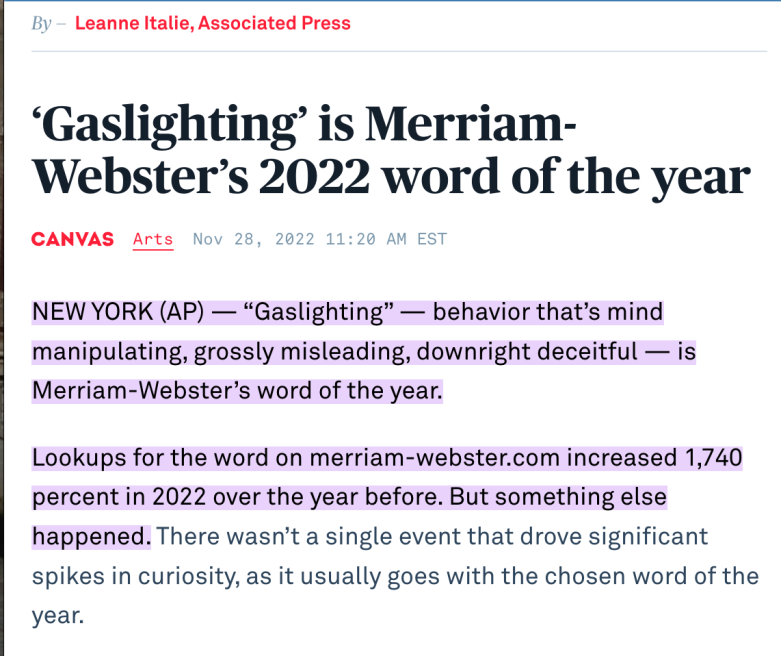 Is the theory of cognitive dissonance
applicable to digital media systems ?
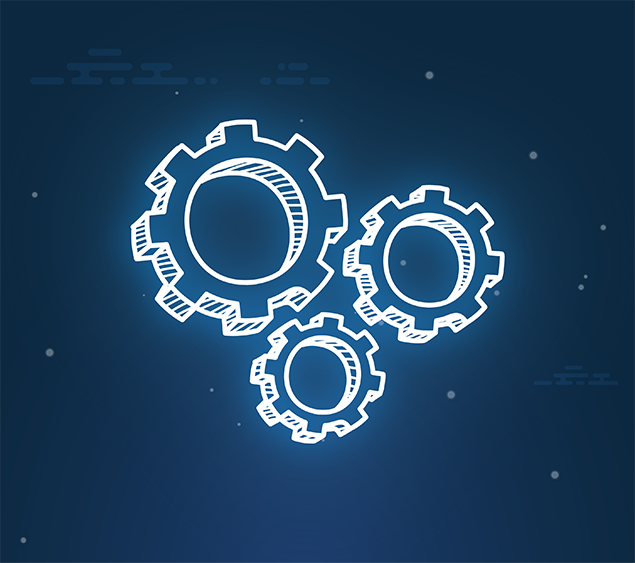 Seems like YES
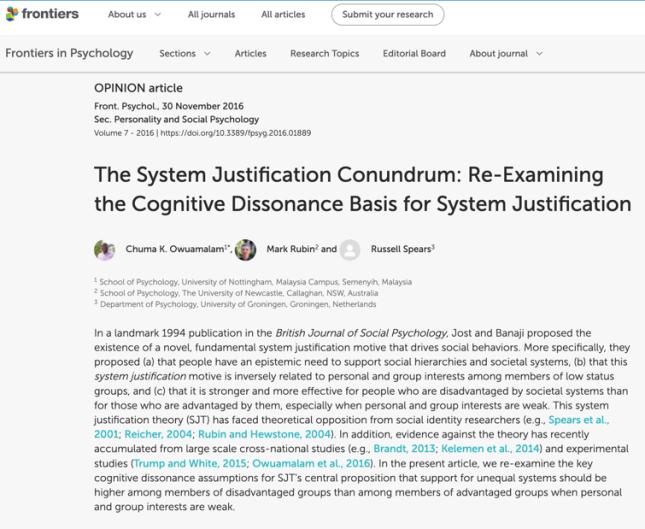 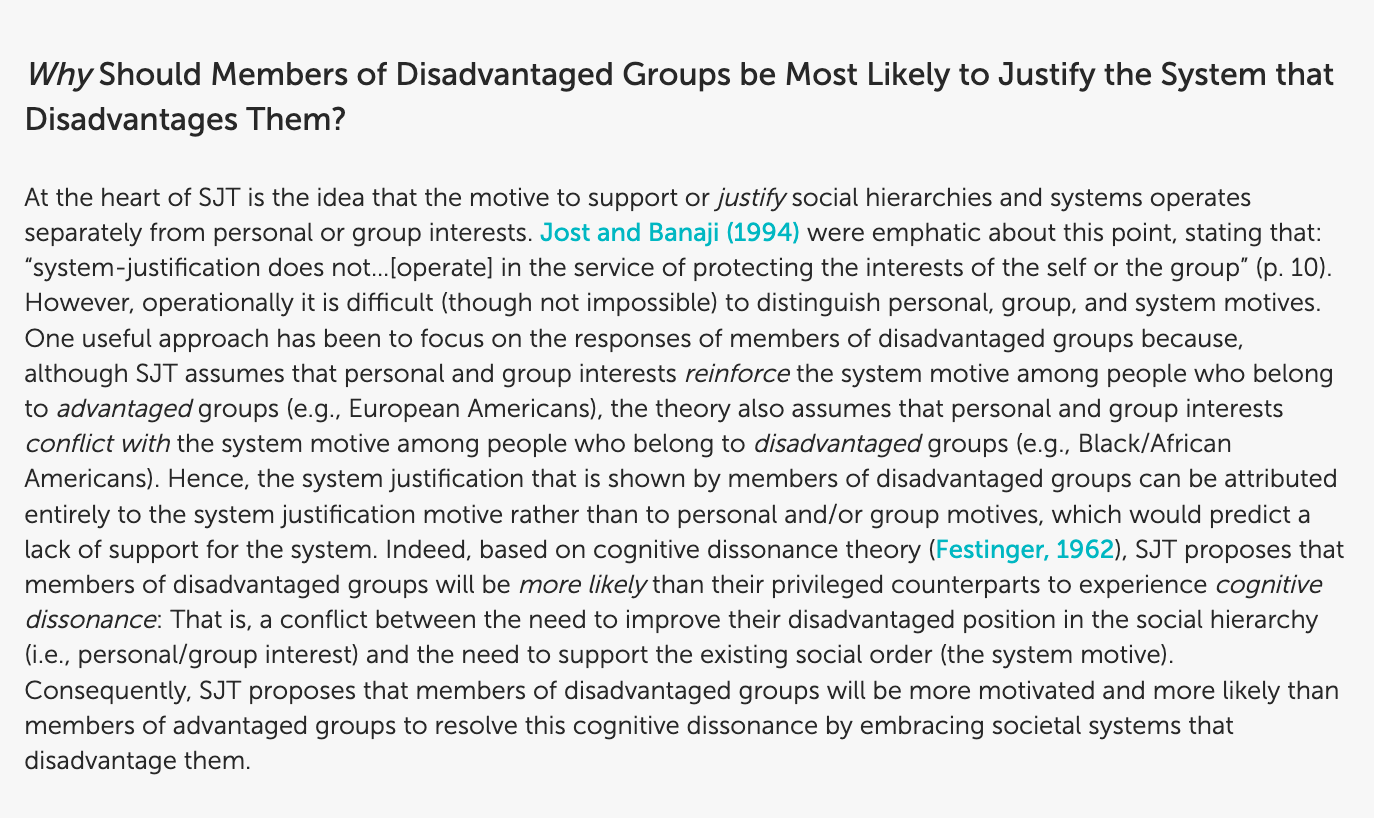 Meaning…
If the internet is indeed a social (media) system,
those most harmed are likely to be the most fervent 
supporters of the (oppressive) system…
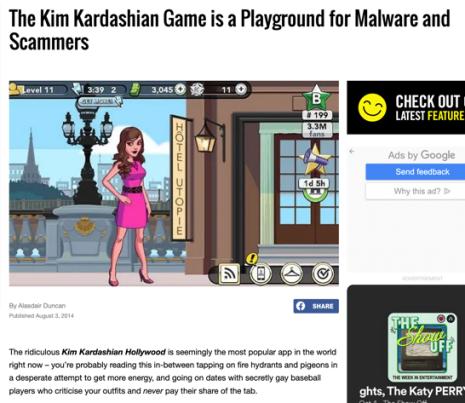 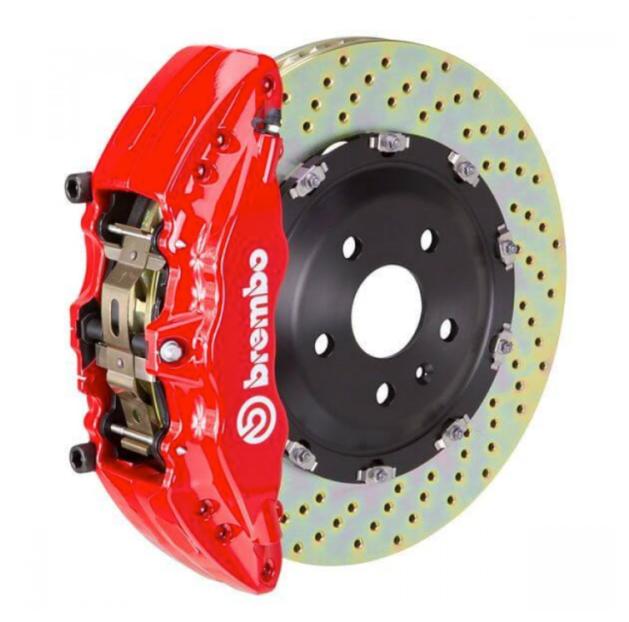 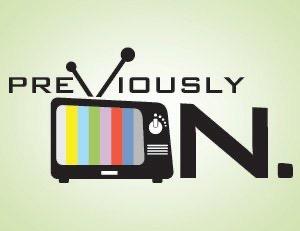 Vector 1: 
Everyone is a creator
Everyone is a story
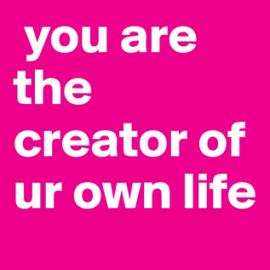 Vector 2: 
We are not the same
We are diverse
We interpret the same things differently
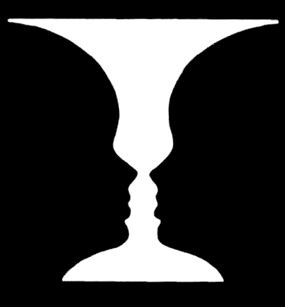 Vector 3: 
Why We Engage With Media
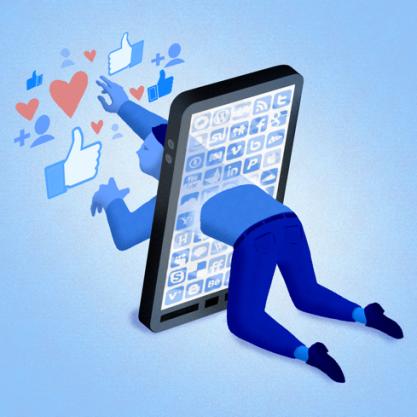 Vector 4: 
Technology Controls Images
Technology Images Control
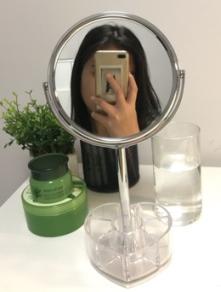 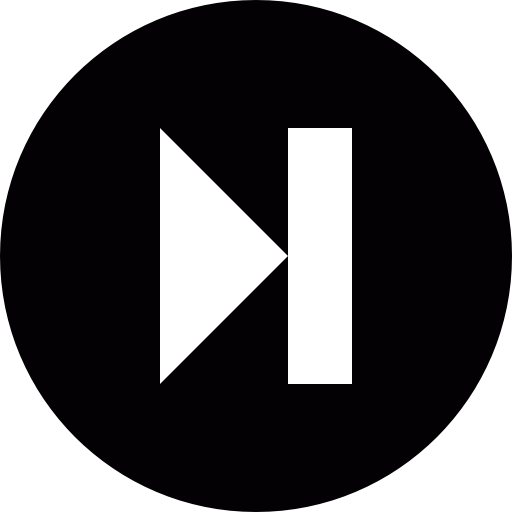 Vector 5: 
Digital
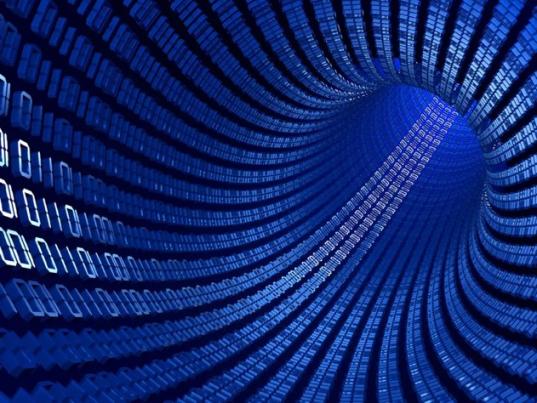 Is there an inherent limitation to the completely binary language of only 1’s & 0’s?
Broadcast paradigm overturned by games and social media where user controls & the “world” seems to form around them.
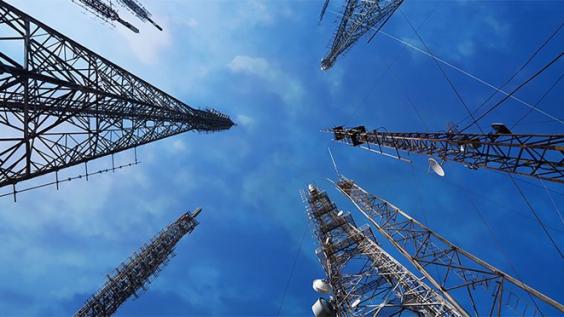 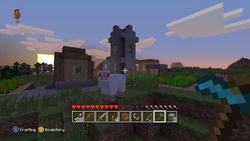 TV Transmitters
Minecraft
Enables: Everyone is a creator
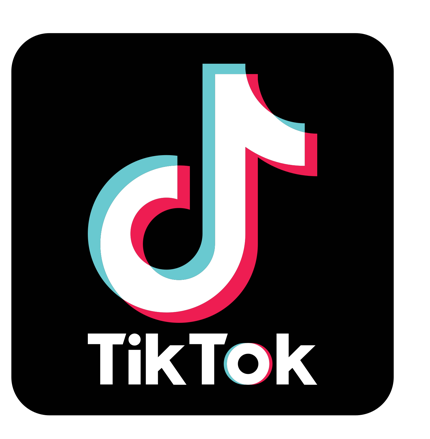 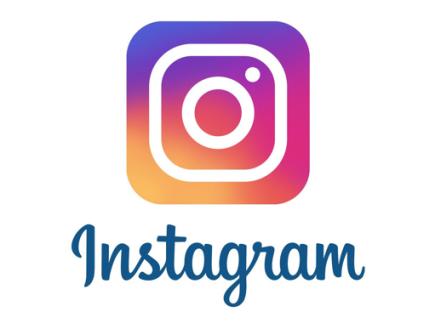 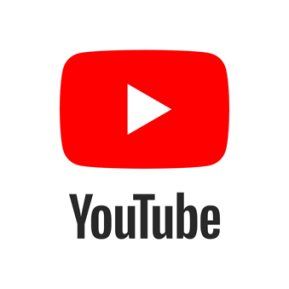 Enter Devices that measure you.
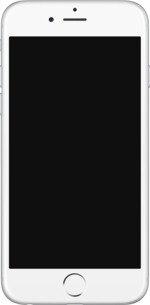 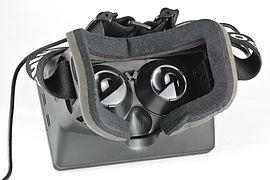 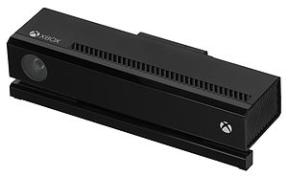 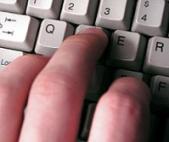 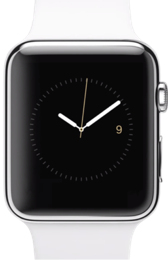 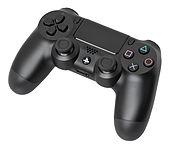 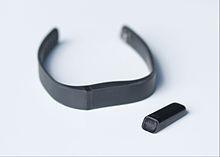 The Metaverse = Life Through Digital Lenses
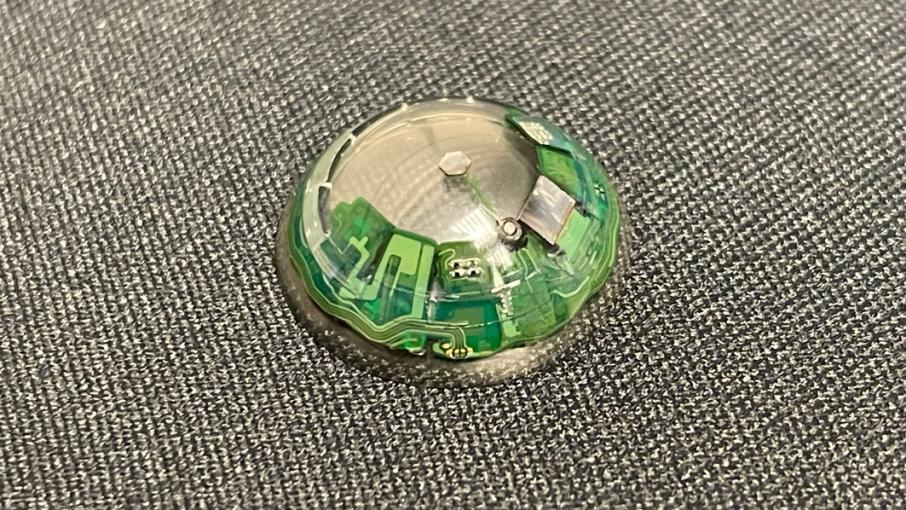 We became data outputs…
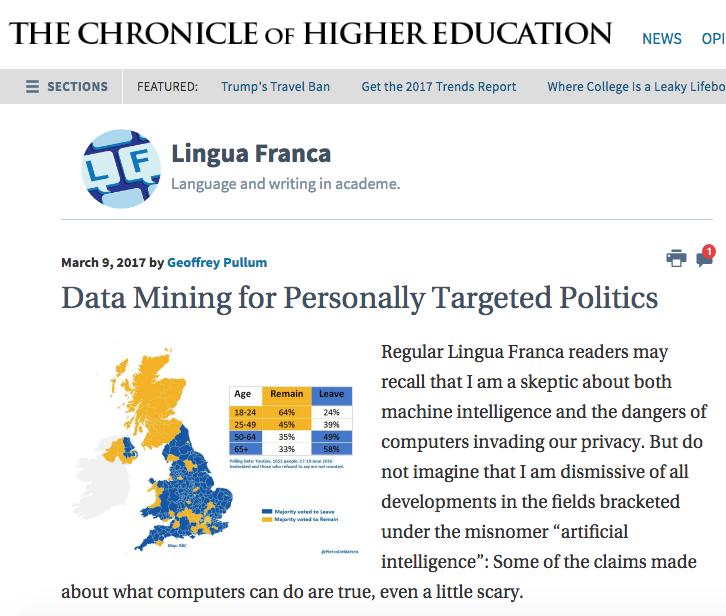 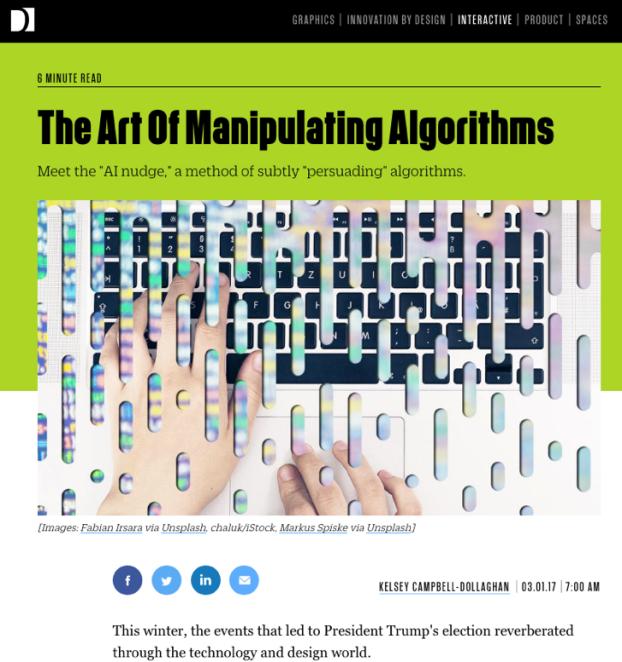 Dark Patterns
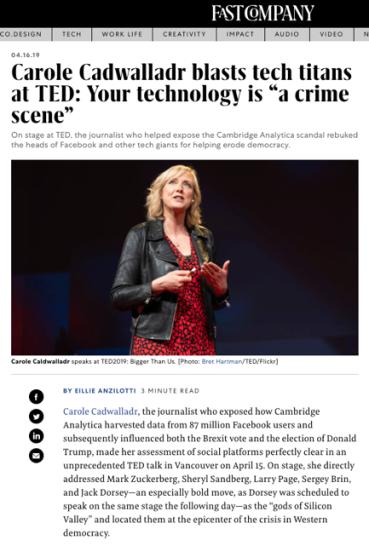 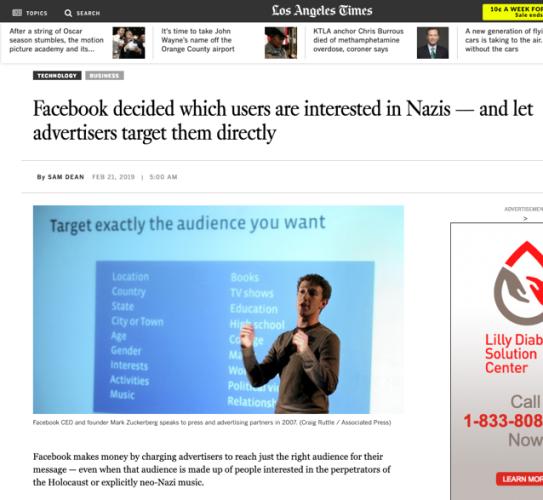 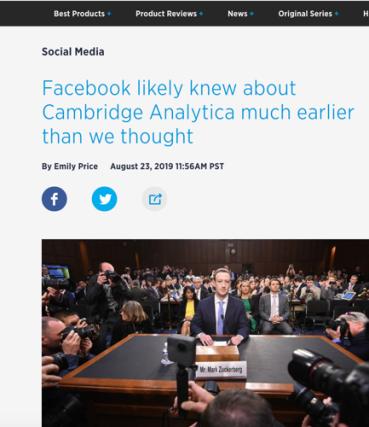 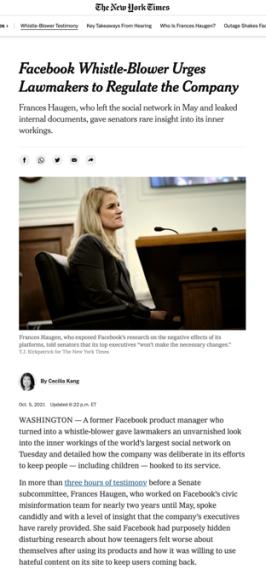 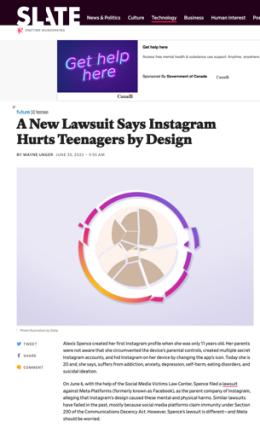 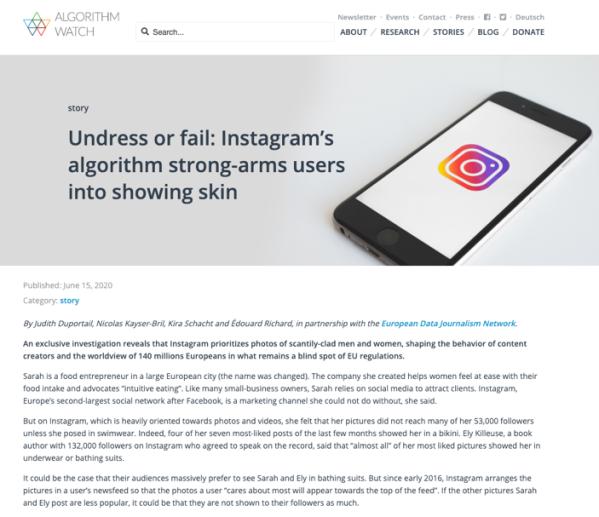 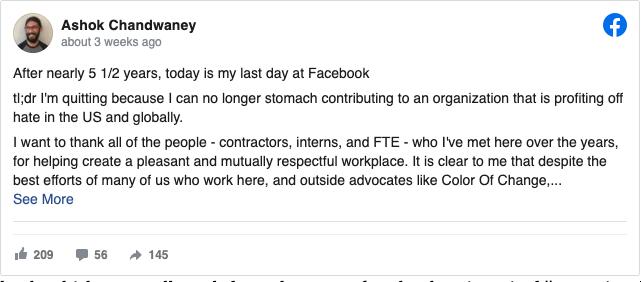 Loot-boxes 
as Manipulation
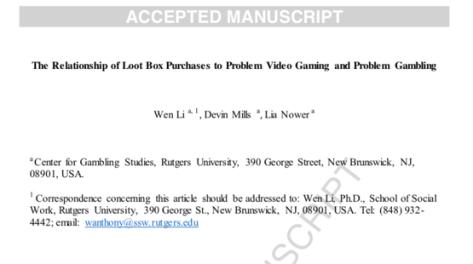 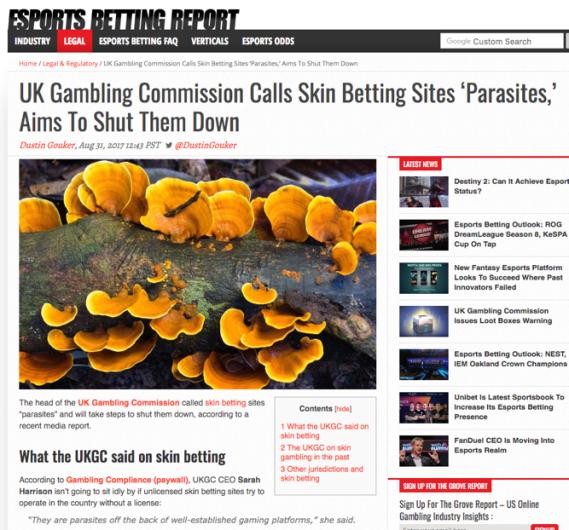 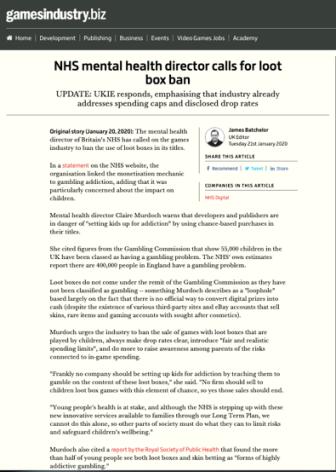 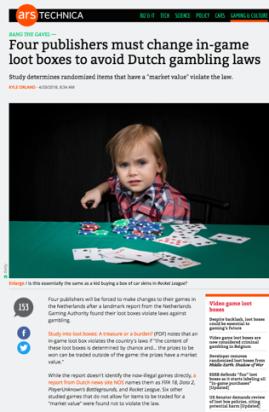 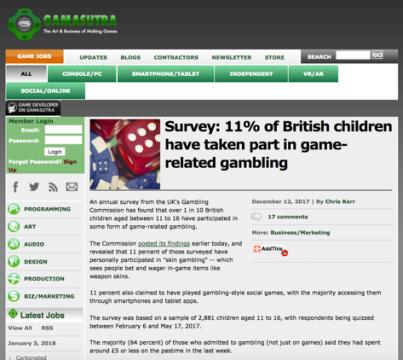 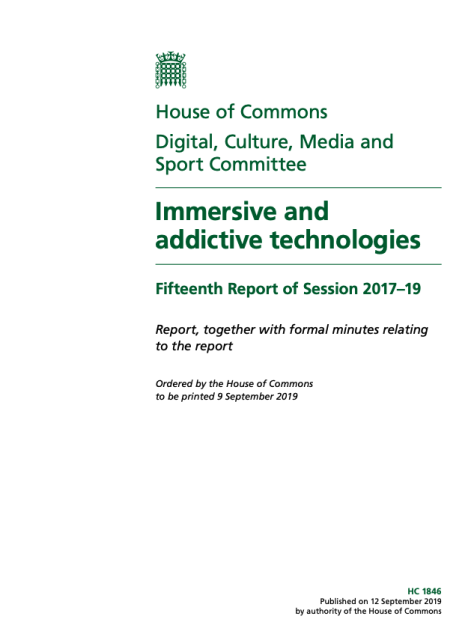 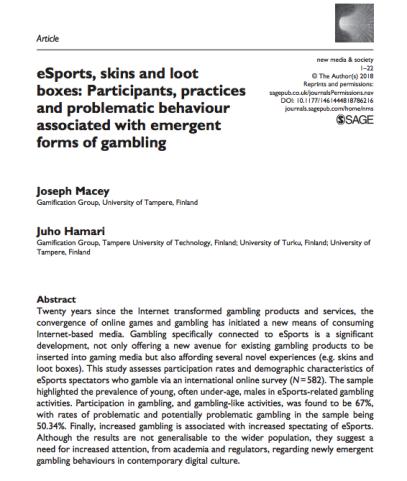 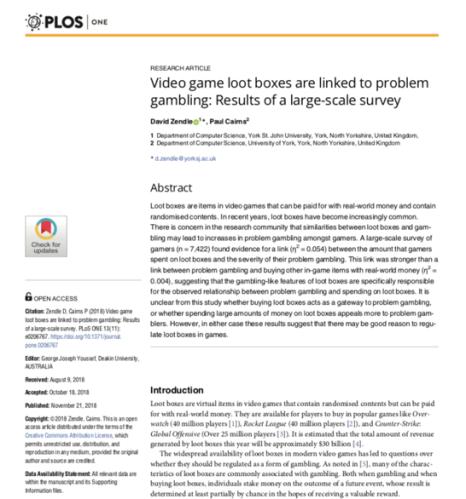 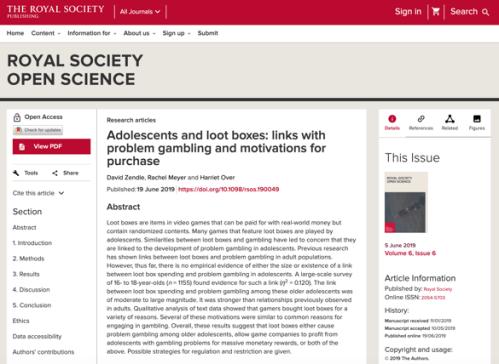 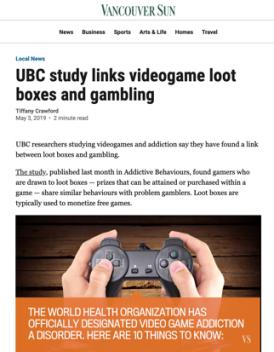 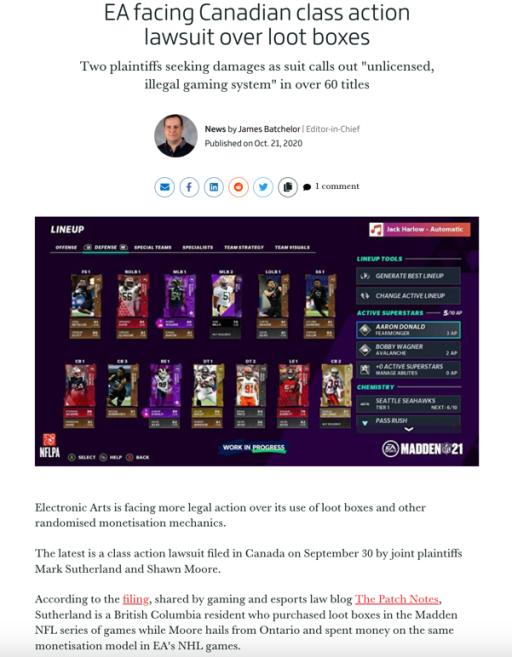 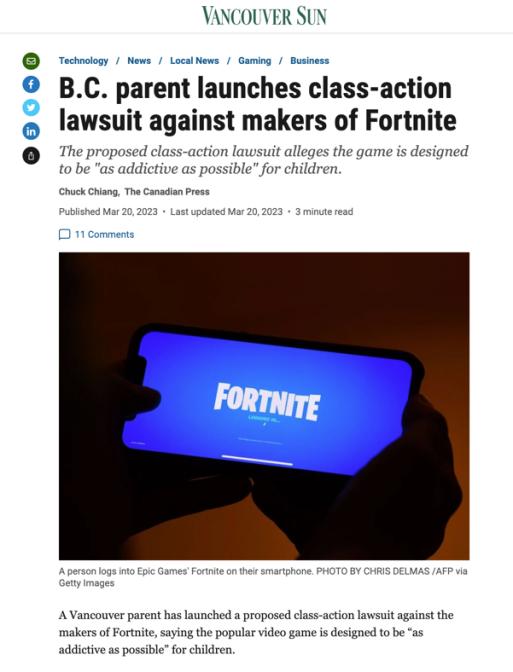 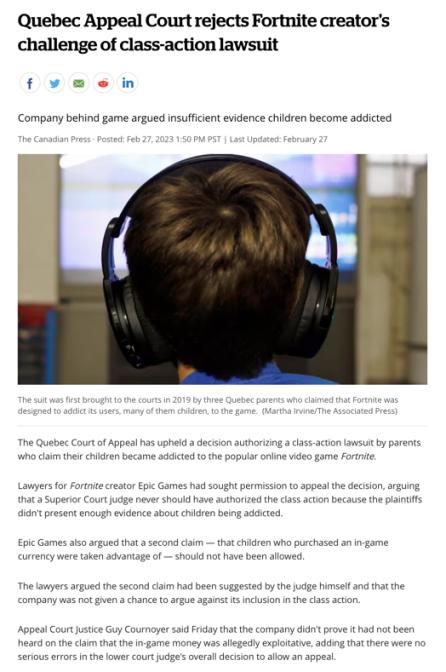 & sometimes there are no wordsother than “sick & evil”…
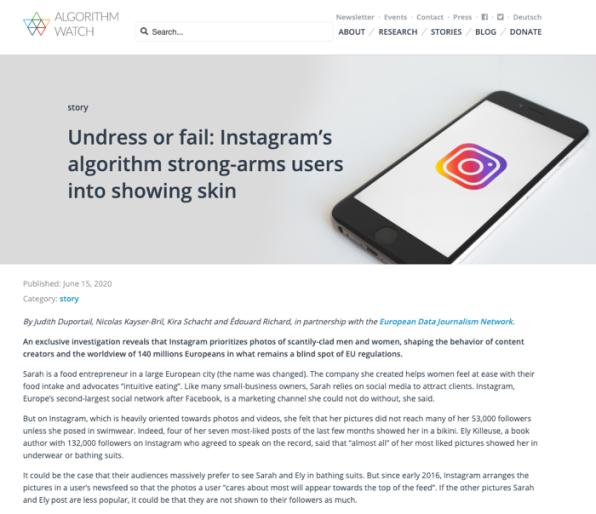 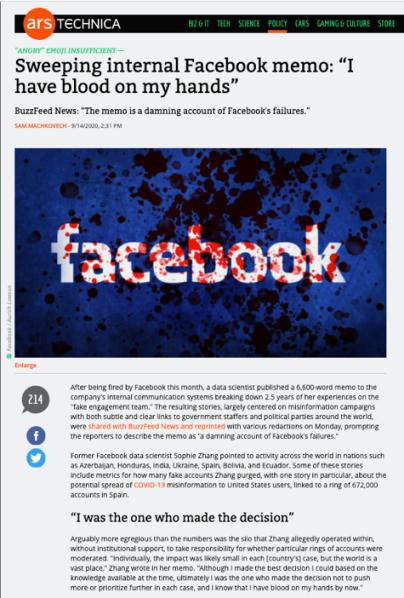 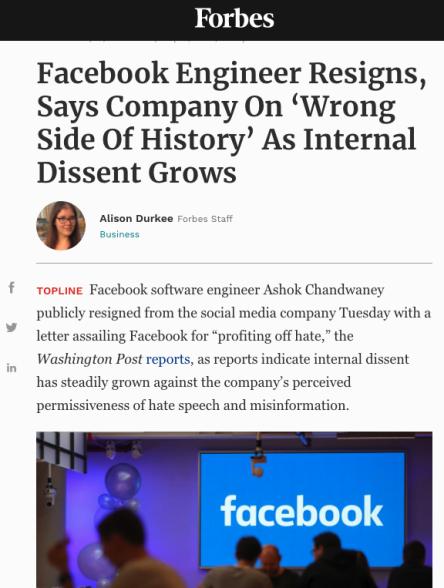 Digital Reality is very structured
Creative freedoms/human agency may have an inverse relationship to the degree of technology (?).
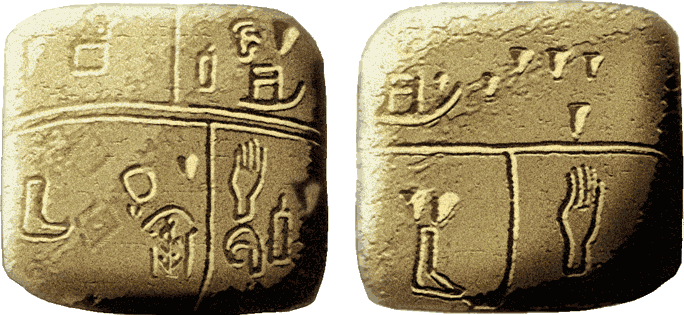 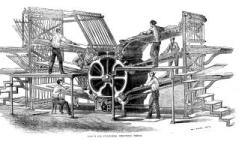 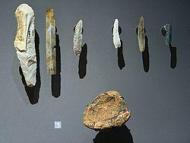 8000 BC
1440 AD
3500 BC
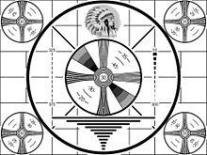 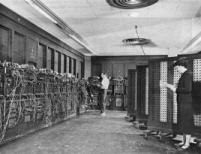 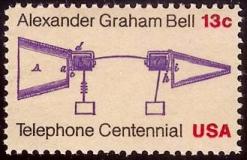 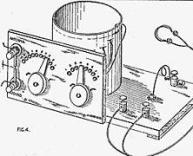 1927 AD
1876 AD
1894 AD
1943 AD
Technology is (very) Structuralist
Vector 6: 
A.I.
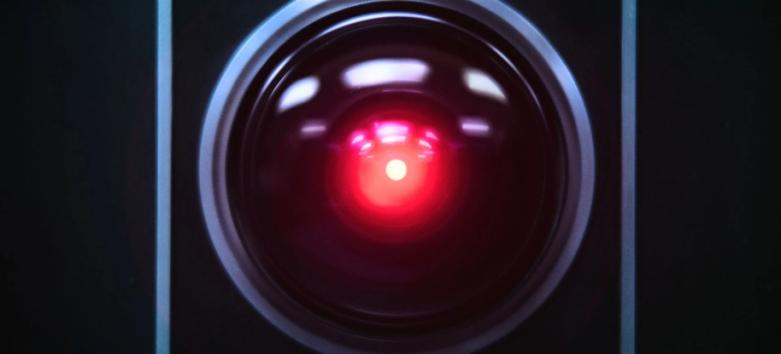 A.I. Metaphor For A.I.
A.I. as Constructed Reality/Distorted Mirror
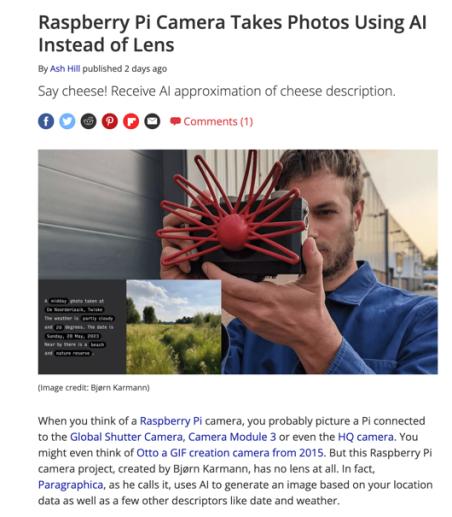 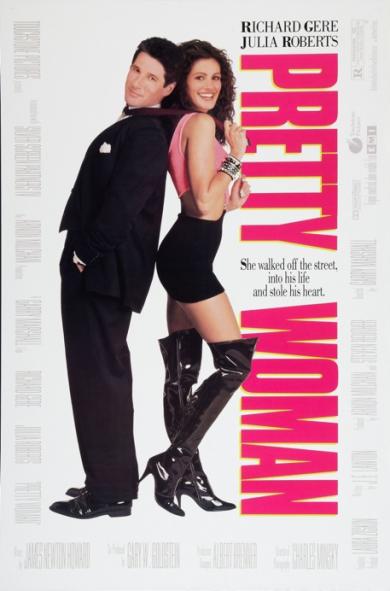 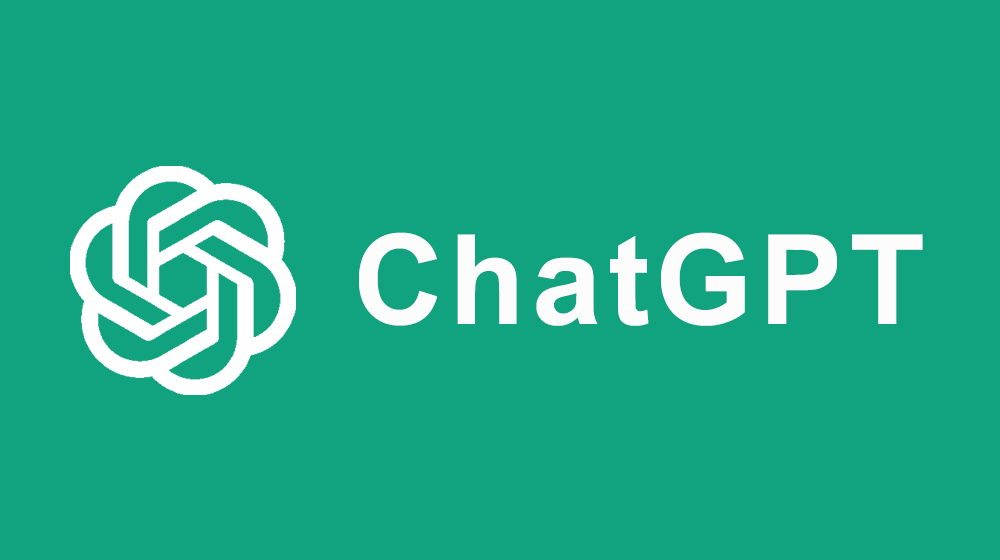 +
Edward Lewis/Vivian Ward
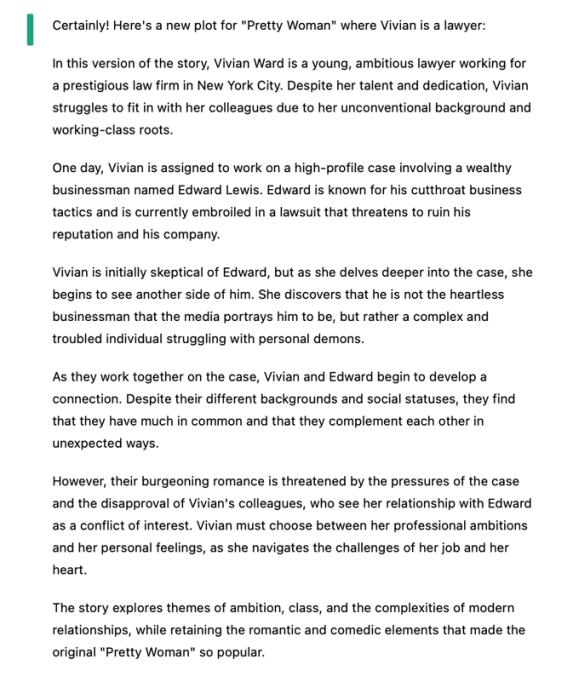 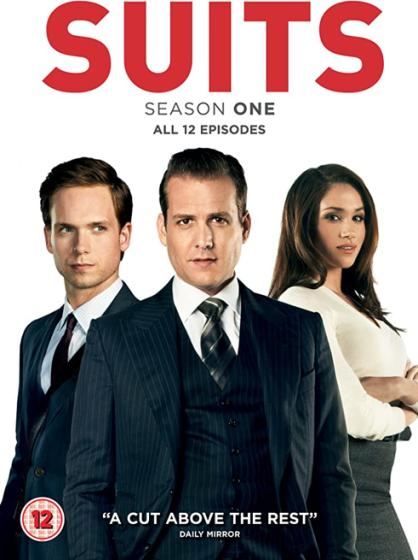 =
Rachel Zane/
Michael Ross
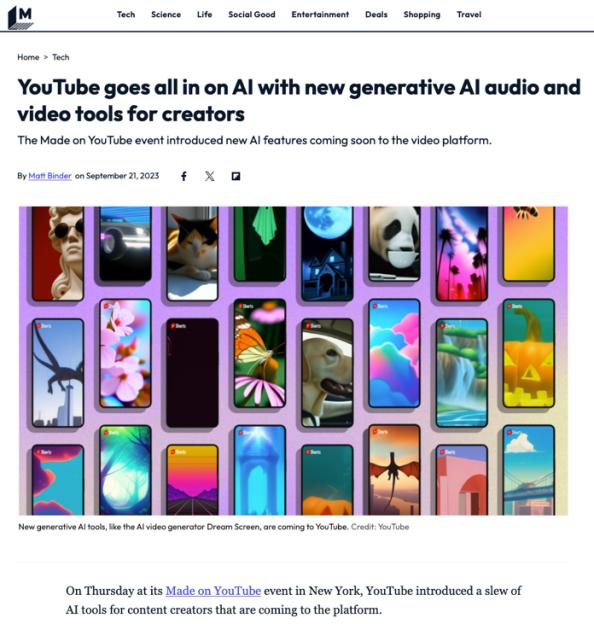 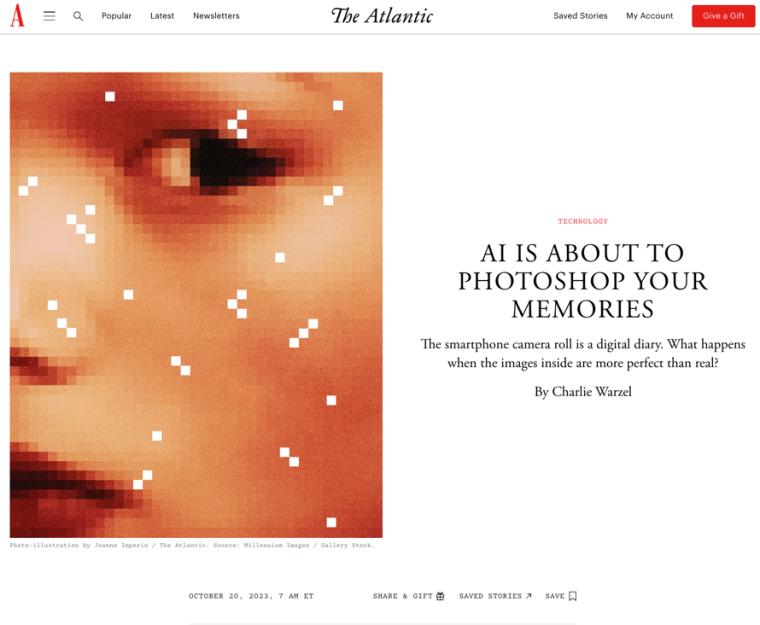 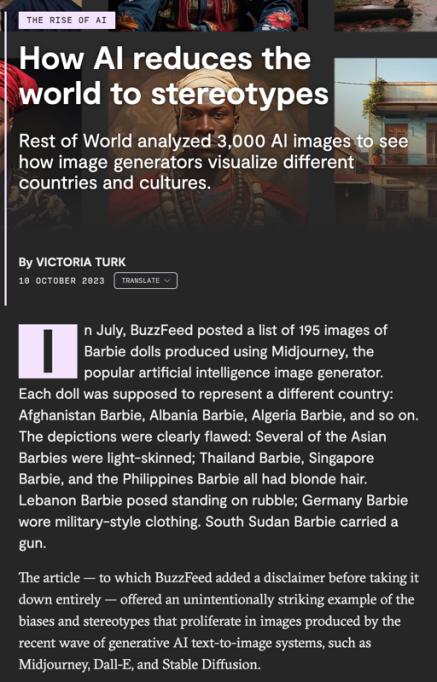 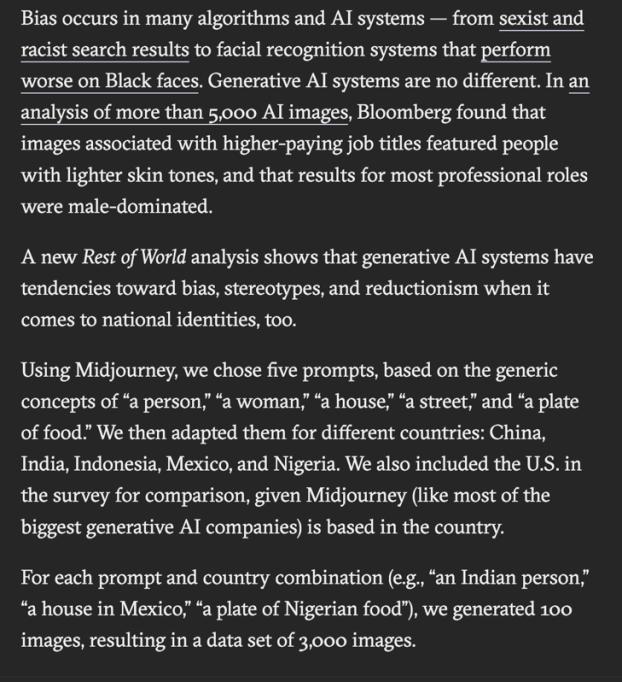 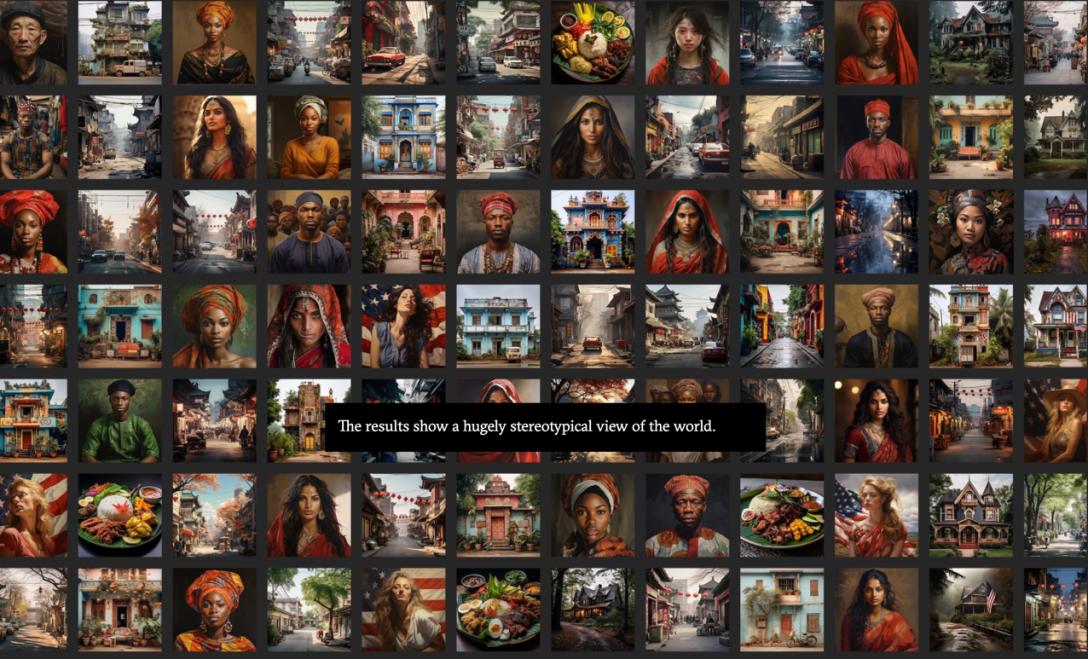 “Hallucinations”
=
Anthropomorphizing
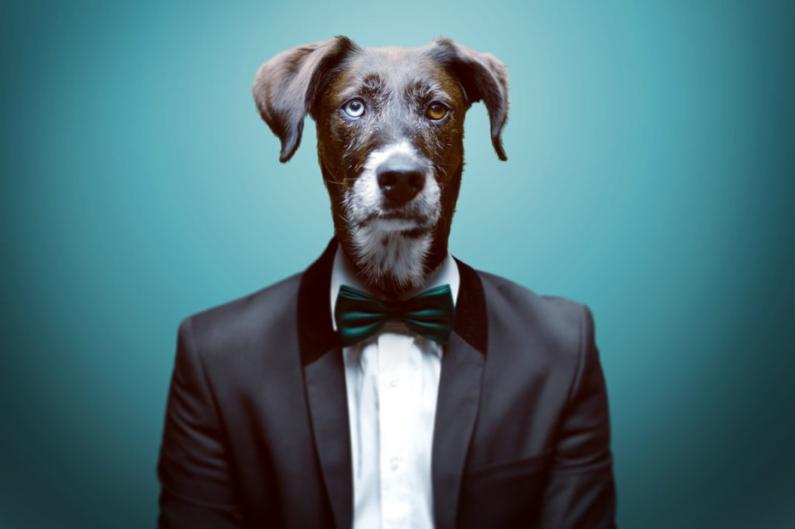 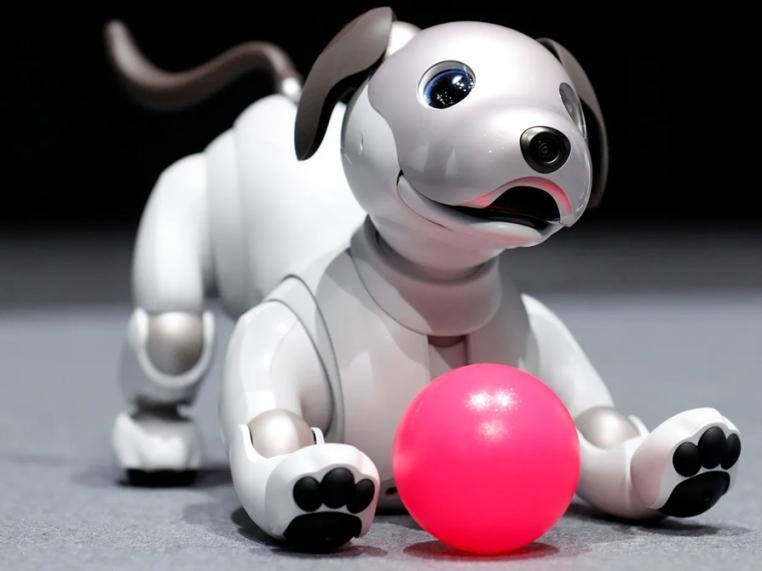 Sony Aibo
WE TRUST
FORM OVER SUBSTANCE?
What A.I. is missing
Compassion
Critical thinking
Ability to generate new
(circuitous analysis of refracted 
and reflected data)
Bad Bots…
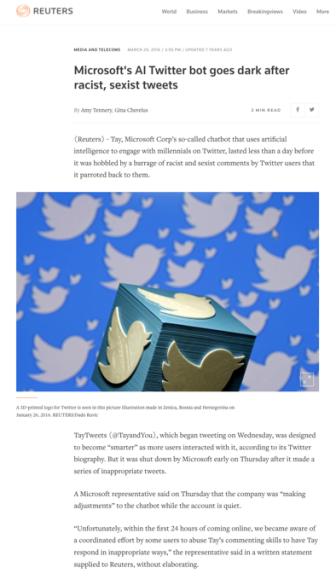 When A.I. Can Do This…
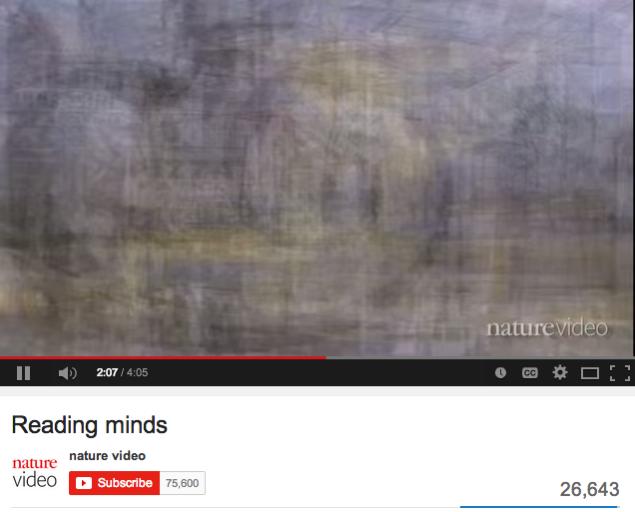 http://youtu.be/z8iEogscUl8
And This…
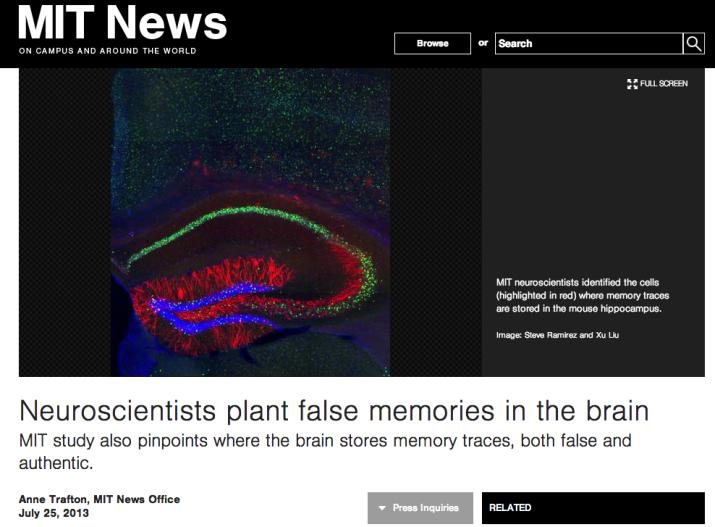 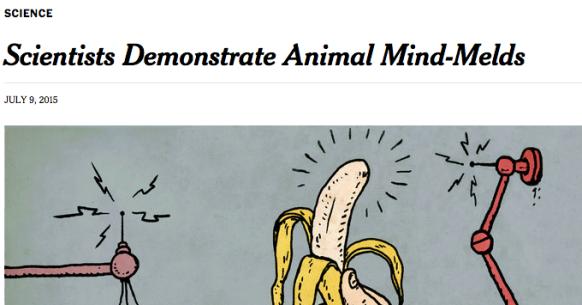 And This…
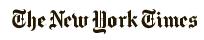 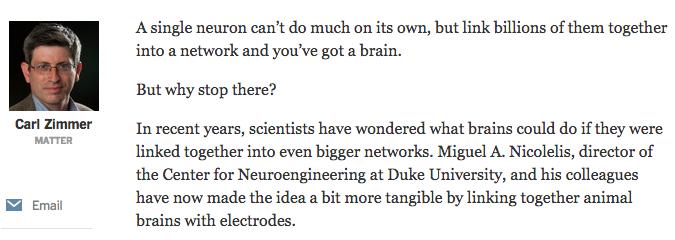 It probably already can!
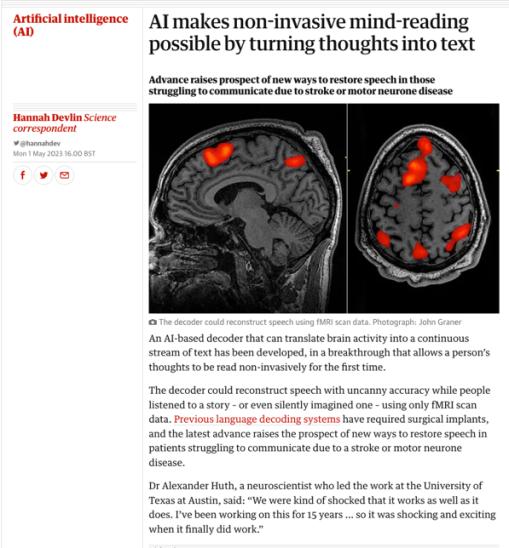 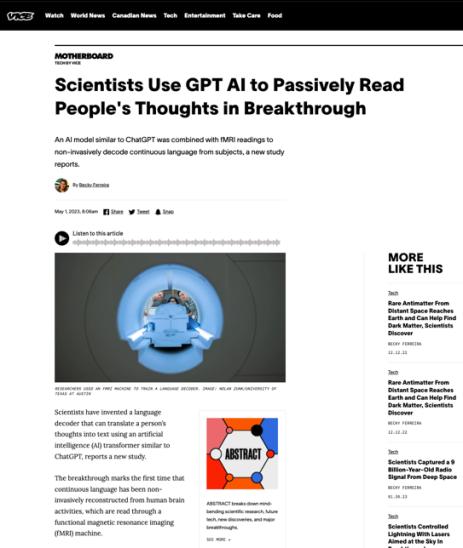 But the Wizard will probably
 still be human for now…
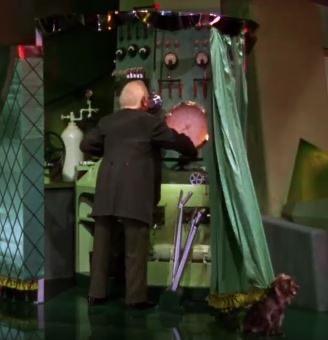 Vectors 7:
A. Everything is Entertainment.
B. We Are Each Others Entertainment.
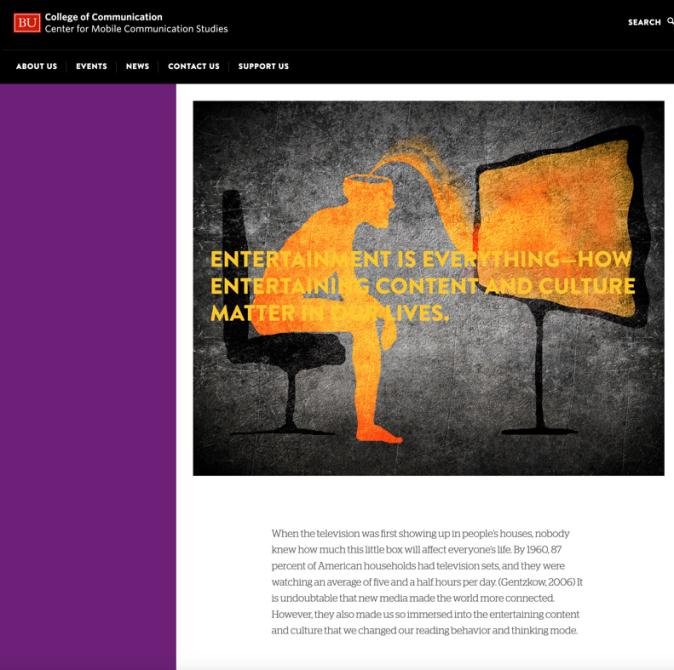 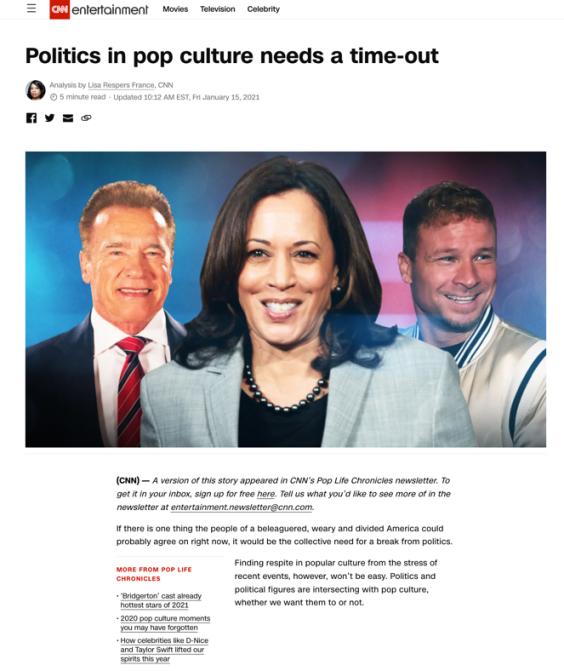 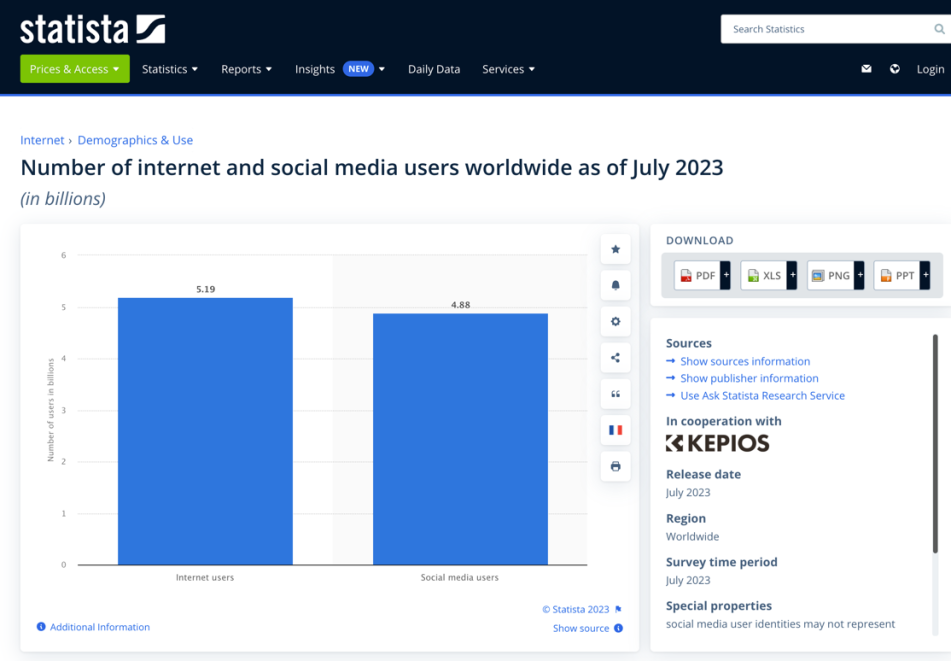 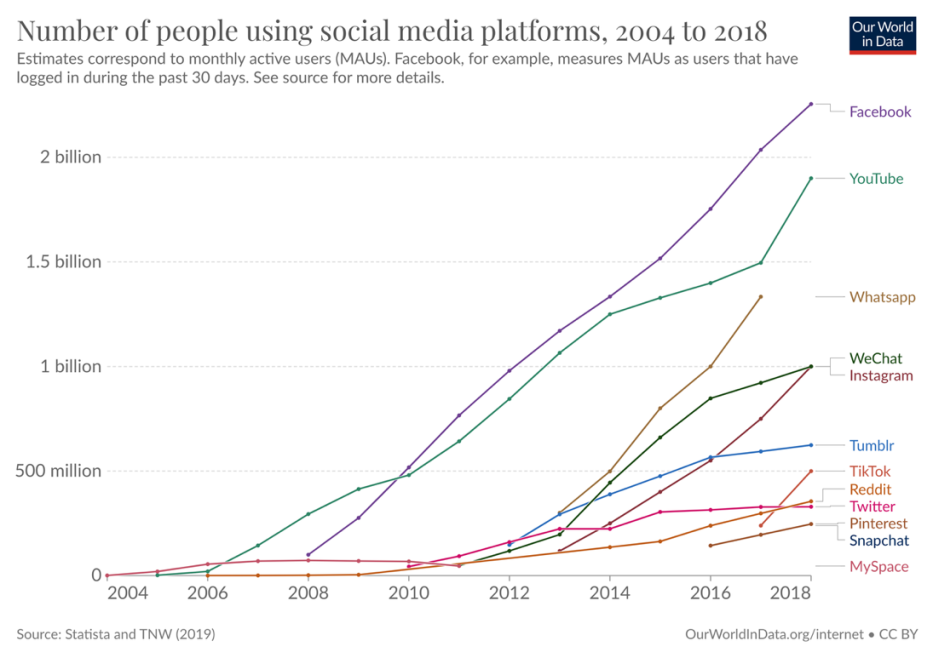 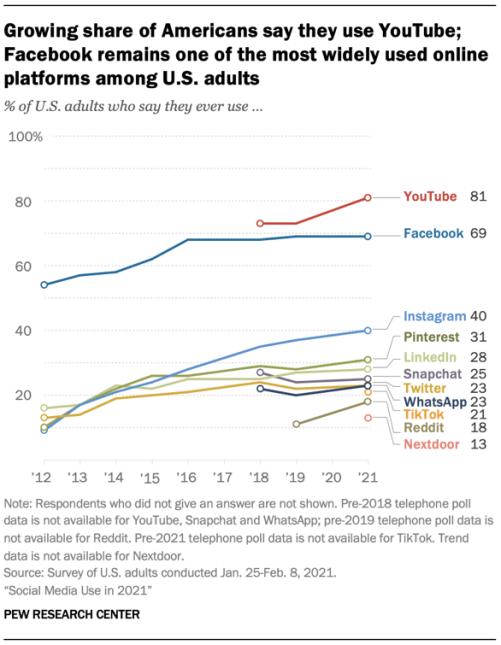 Vector 8:
MEdia
What if an algorithm knew…
My favorite type of movie (romantic comedy)
My favorite stars (Anna Kendrick + “young” John Cusack)
My favorite screen writer (Adam Sorkin)
My favorite plot trope (time travel that teaches life lessons)
Plot points & dialogue that I laugh at
Plot points & dialogue that I cry at
Favorite music (Springsteen + The Clash)
My personality profile (in detail)
My personal history & biographical details (Dad passed of cancer; mom of Alzheimer’s; Parents both Holocaust survivors from Poland)
And everything else ascertainable about me including from publicly posted lectures on Allard Law course websites .
Fictional Storytelling uniquely tailored to me: At the extreme an algorithmically directed “The Truman Show”
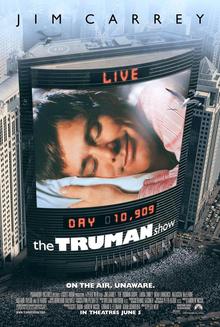 Been done?
We are simultaneously both AUDIENCE & CO-CREATOR
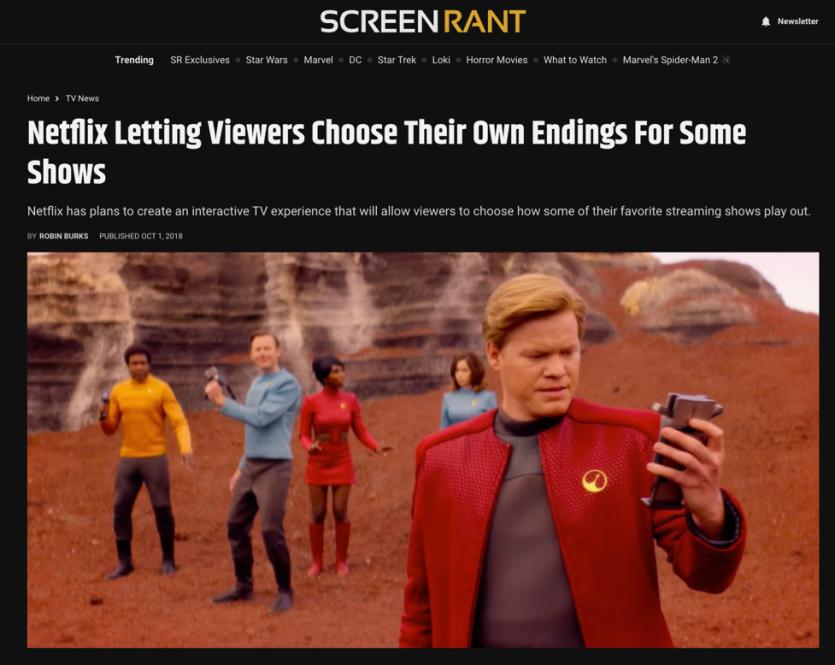 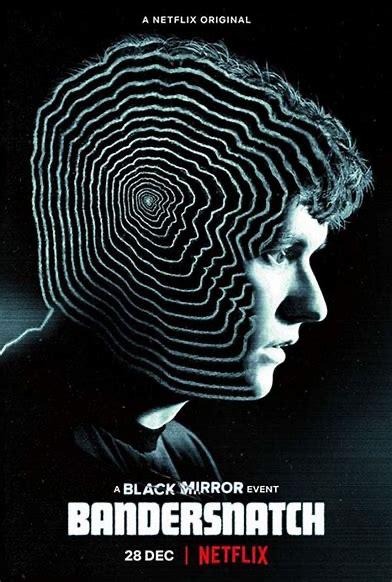 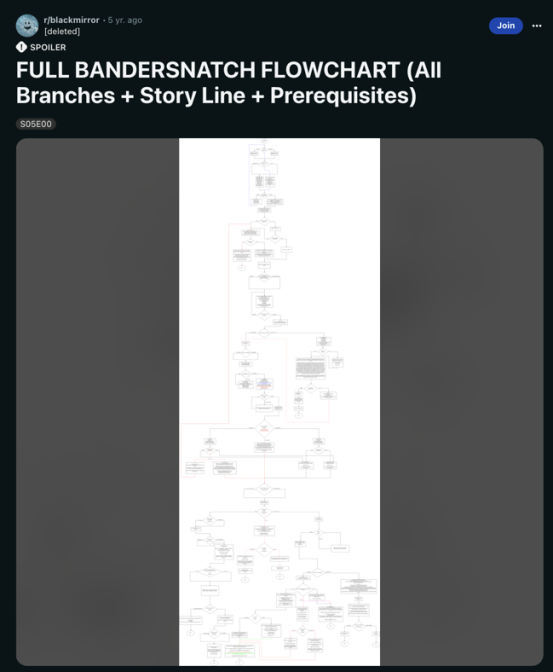 ABOUT TO ARRIVE ?
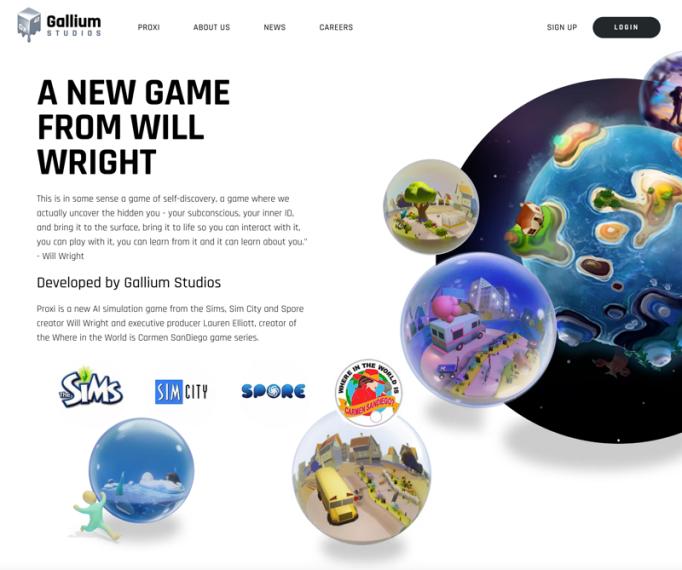 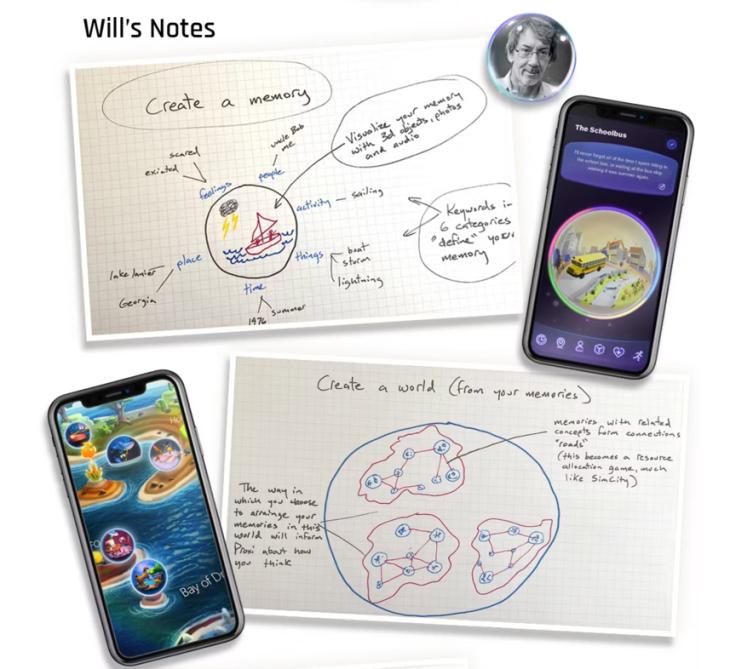 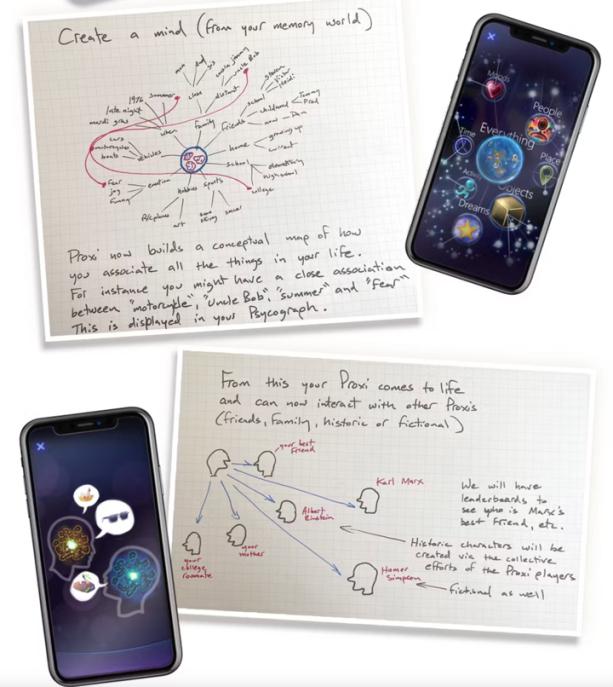 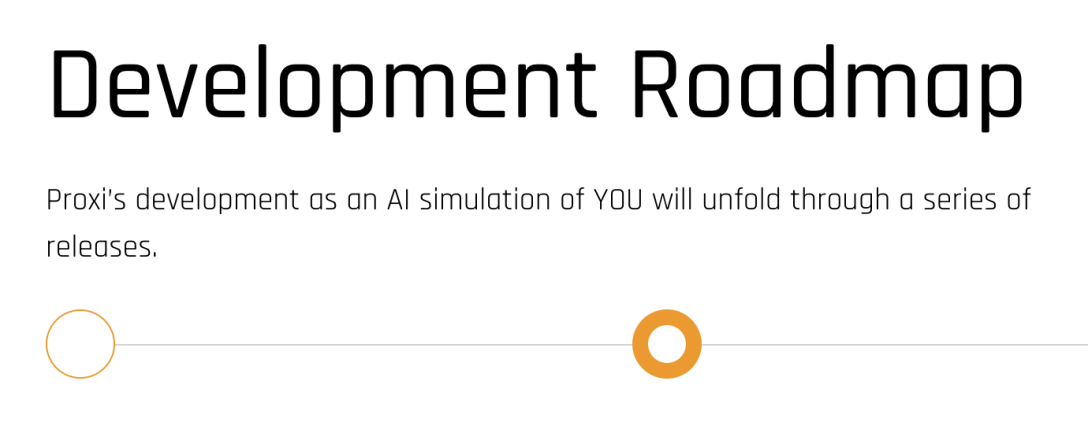 THE END OF 
ENTERTAINMENT 
(as we know it)
Conclusion 1 
Extreme Social Media:
We will be each be
& have the tools to be
 the source of our own 
and each others 
entertainment “content”.
Conclusion 2 
Extreme Social Media:
Future “content” will be 
individual IMAGE-ings created by us 
consciously or subconsciously
through A.I. tools that defy boundaries,
targeted consciously or subconsciously
 at audiences of ourselves or each other .
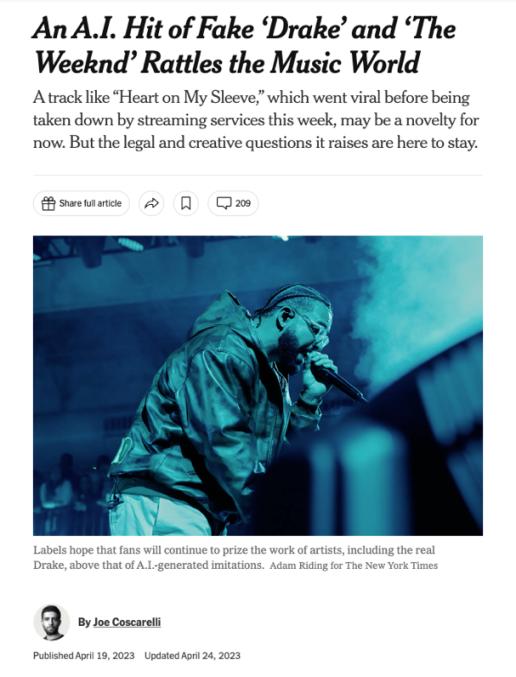 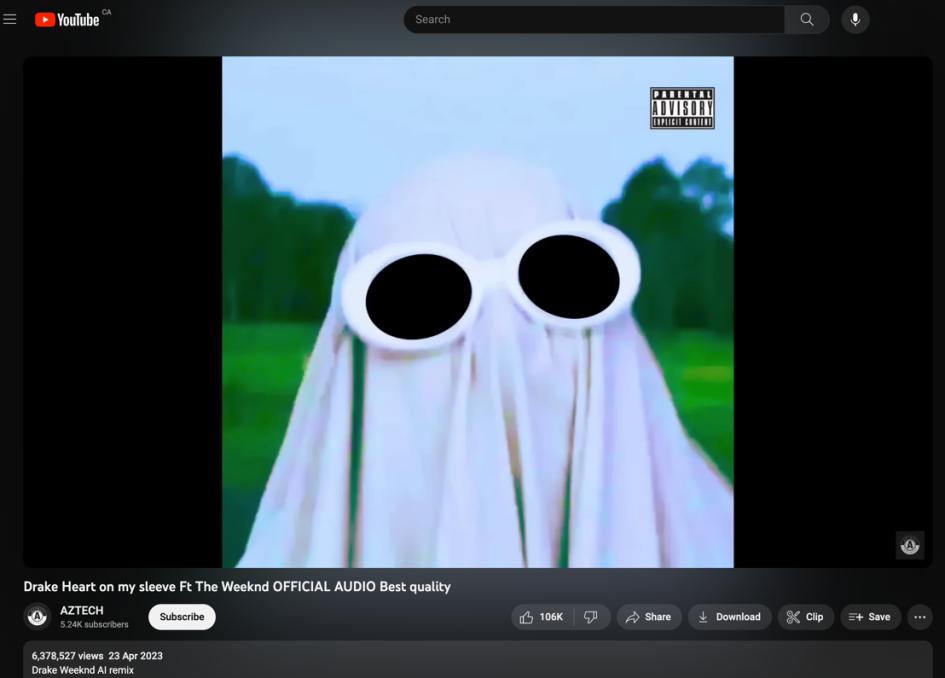 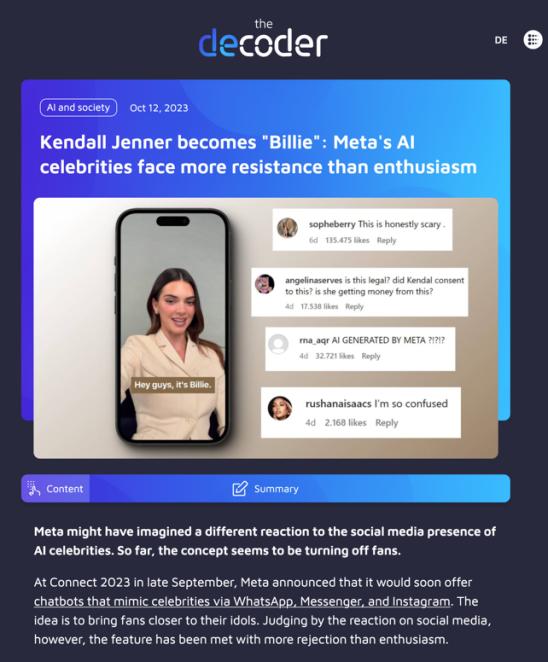 QUESTIONS?
THOUGHTS?
 DISCUSSION?
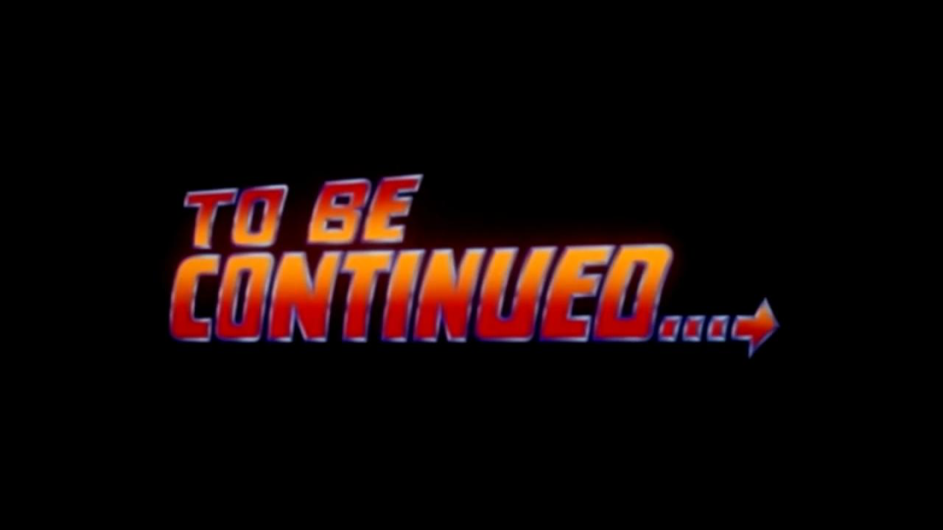 Canadian Content & The Law
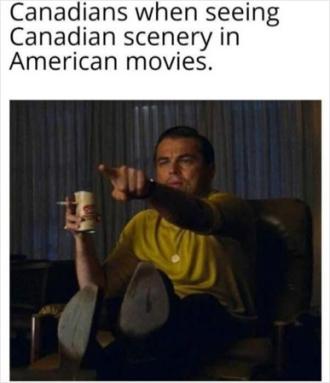 A MATTER OF PERSPECTIVE
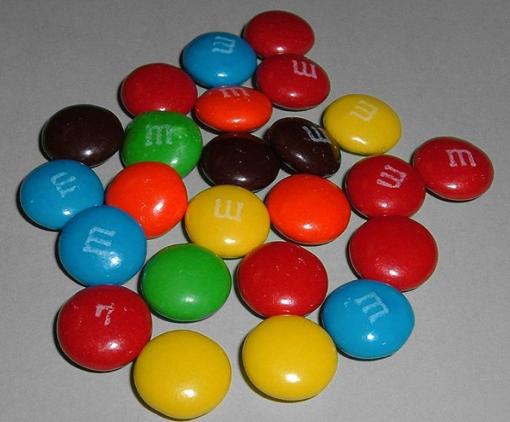 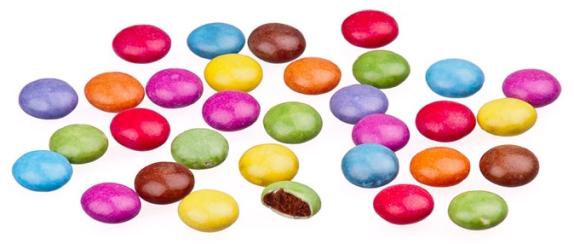 Perspective
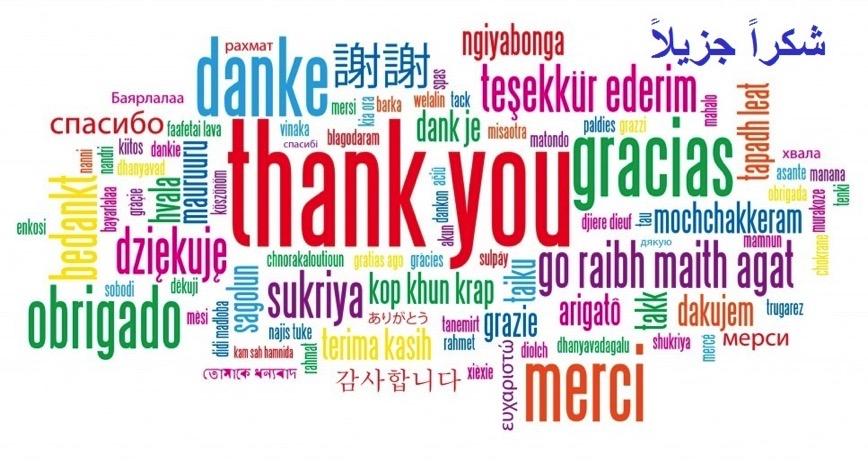 Always include a cat picture
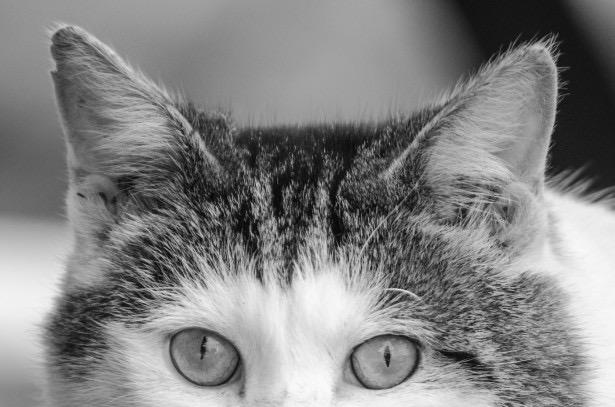 In learning you will teach
And in teaching you will learn

Phil Collins' Son of Man  (1999)